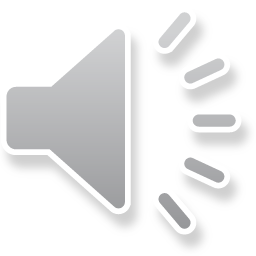 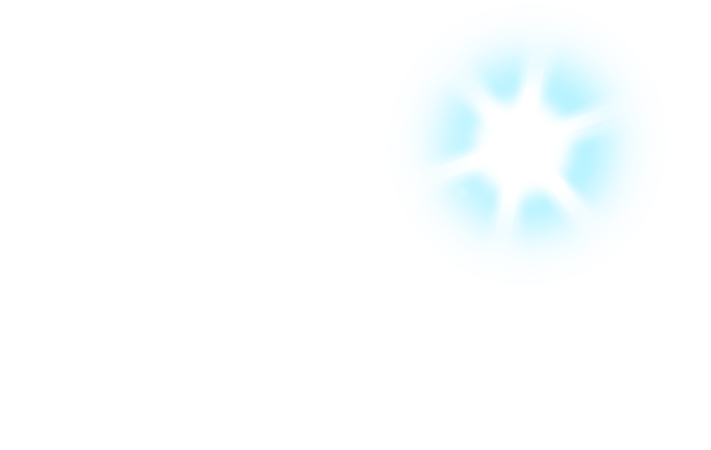 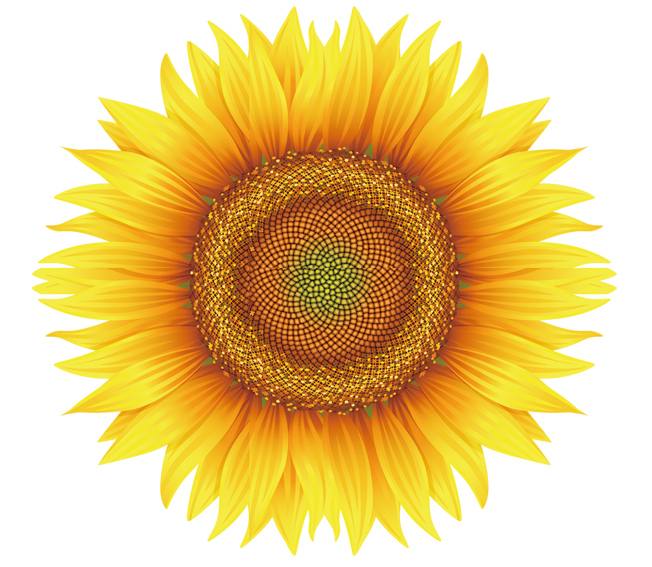 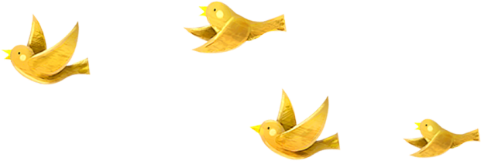 TIẾNG VIỆT
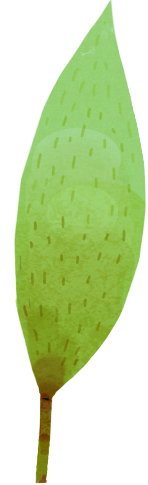 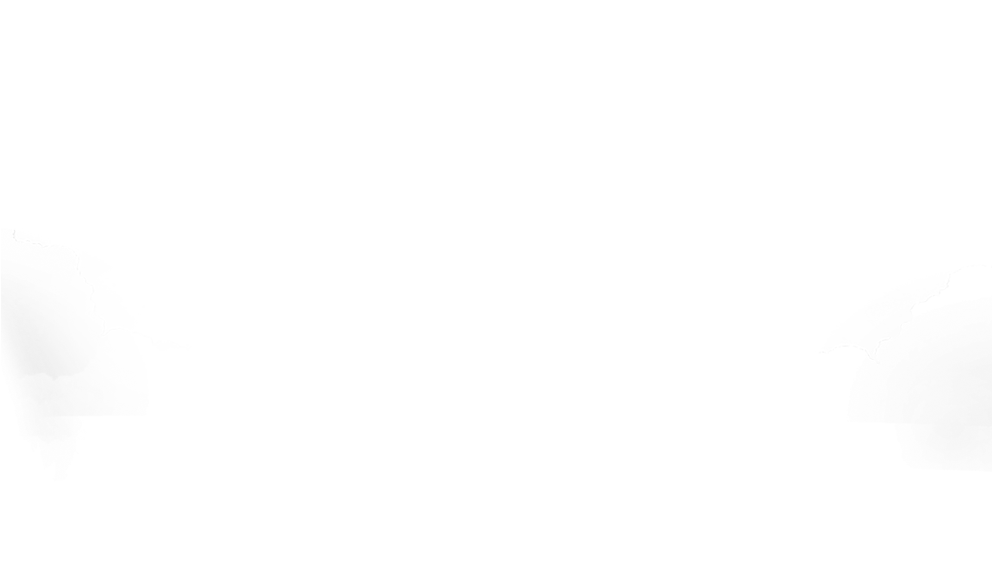 CHỦ ĐIỂM: THẾ GIỚI TRONG MẮT EM
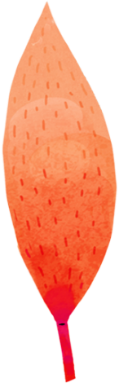 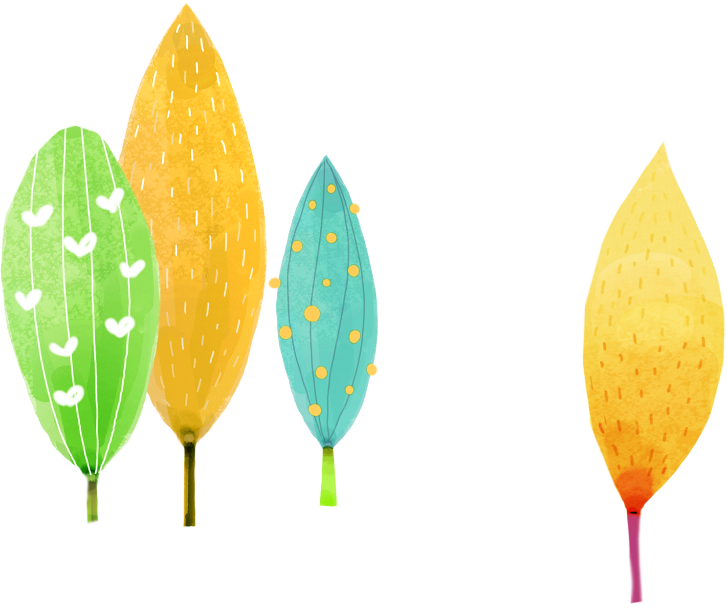 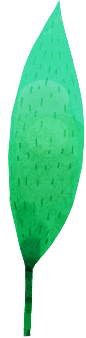 Bài 5
NHỮNG CÁNH CÒ
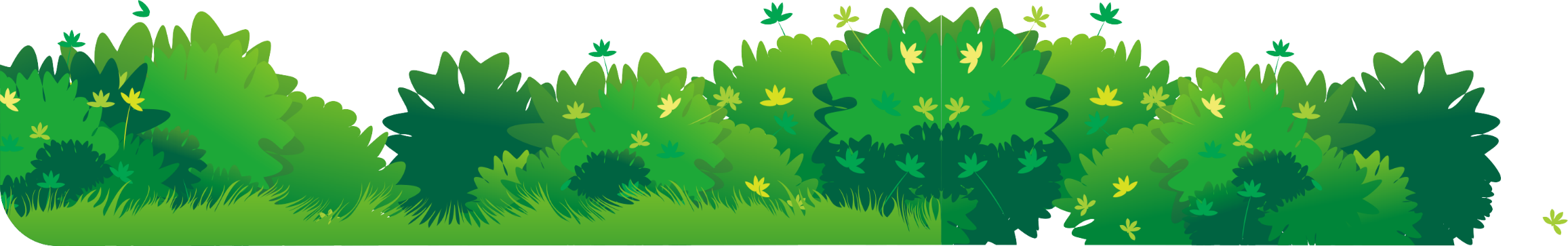 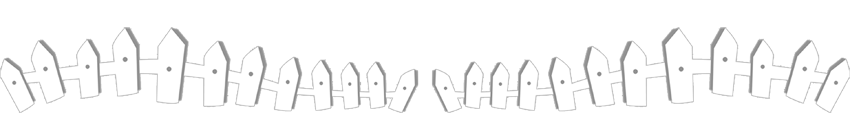 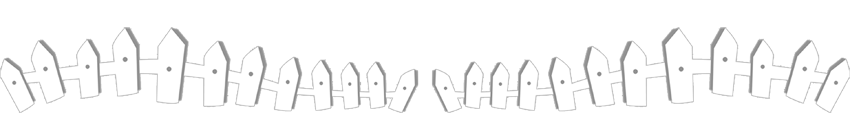 [Speaker Notes: 更多模板请关注：https://haosc.taobao.com]
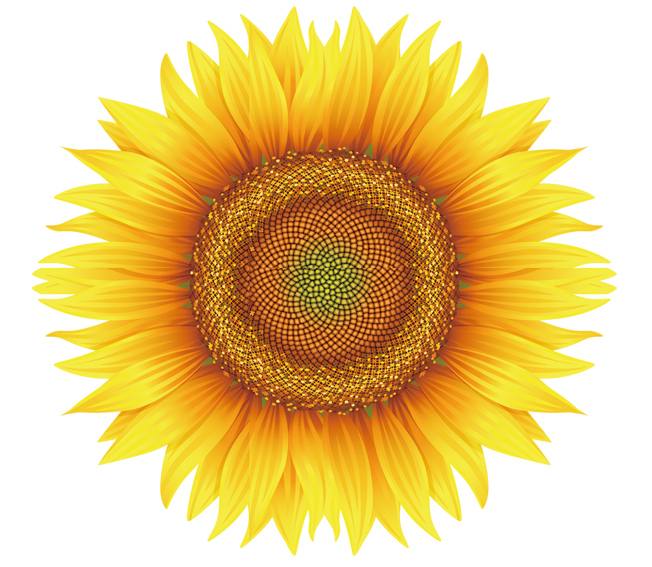 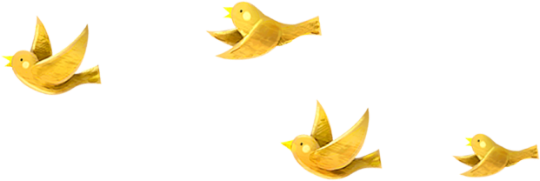 1. Khám phá
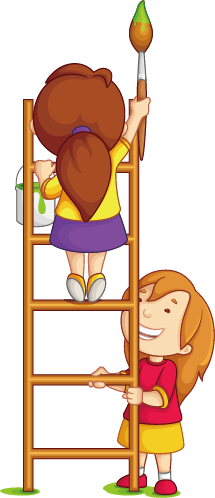 a. Em thấy gì trong mỗi bức tranh?
b. Em thích khung cảnh ở bức tranh nào hơn? Vì sao?
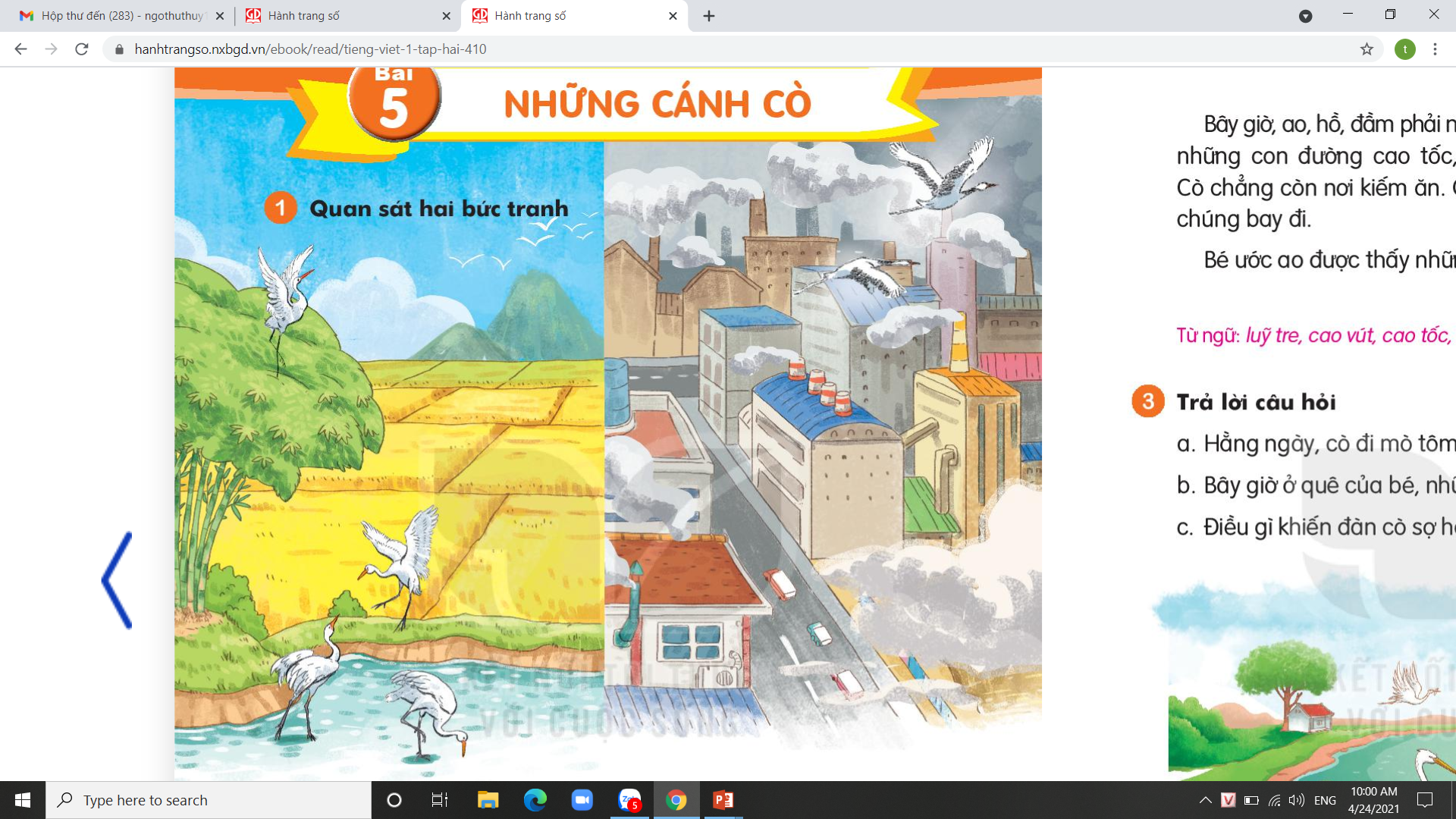 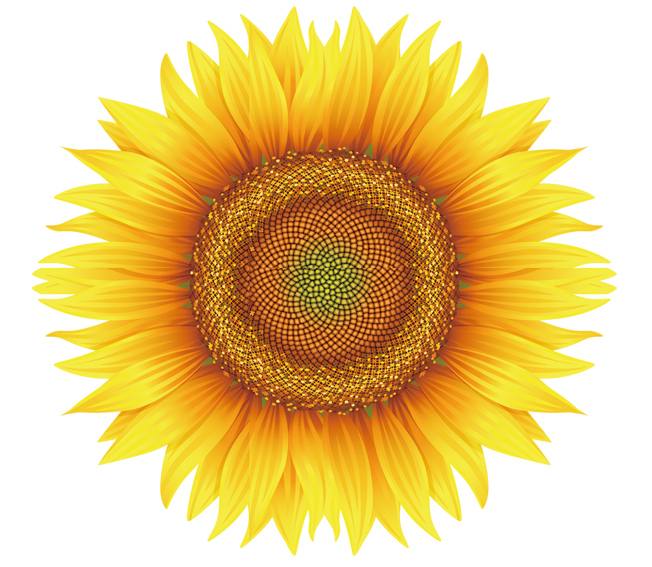 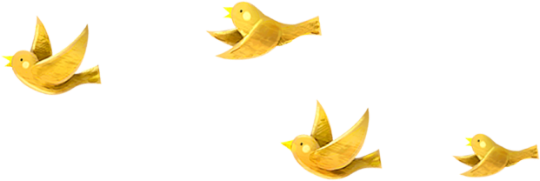 2. Đọc
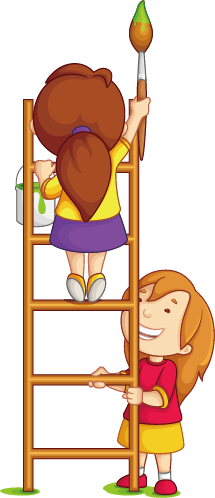 Những cánh cò
	Ông kể ngày xưa, quê của bé có rất nhiều cò.  Mùa xuân, từng đàn cò trắng duyên dáng bay tới.  Chúng lượn trên bầu trời trong xanh rồi hạ cánh xuống những lũy tre. Hằng ngày, cò đi mò tôm, bắt cá ở các ao, hồ, đầm.
	Bây giờ, ao, hồ, đầm phải nhường chỗ cho những tòa nhà cao vút, những con đường cao tốc, những nhà máy tỏa khói mịt mù. Cò chẳng còn nơi kiếm ăn. Cò sợ những âm thanh ồn ào. Thế là chúng bay đi.
	Bé ước ao được thấy những cánh cò trên cánh đồng quê.
						(Theo Hoài Nam)
Đọc mẫu
Lần 2
Lần 1
Bây giờ, ao, hồ, đầm phải nhường chỗ cho những tòa nhà cao vút, những con đường cao tốc, những nhà máy tỏa khói mịt mù.
Đọc đoạn
Những cánh cò
	Ông kể ngày xưa, quê của bé có rất nhiều cò.  Mùa xuân, từng đàn cò trắng duyên dáng bây tới.  Chúng lượn trên bầu trời trong xanh rồi hạ cánh xuống những lũy tre. Hằng ngày, cò đi mò tôm, bắt cá ở các ao, hồ, đầm.
	Bây giờ, ao, hồ, đầm phải nhường chỗ cho những tòa nhà cao vút, những con đường cao tốc, những nhà máy tỏa khói mịt mù. Cò chẳng còn nơi kiếm ăn. Cò sợ những âm thanh ồn ào. Thế là chúng bay đi.
	Bé ước ao được thấy những cánh cò trên cánh đồng quê.
						(Theo Hoài Nam)
1
2
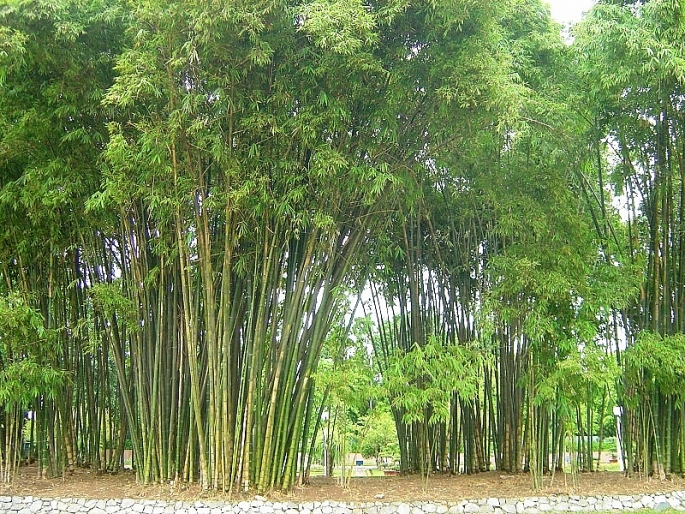 Lũy tre: tre mọc thành hàng rất dày.
Đọc đoạn
Những cánh cò
	Ông kể ngày xưa, quê của bé có rất nhiều cò.  Mùa xuân, từng đàn cò trắng duyên dáng bây tới.  Chúng lượn trên bầu trời trong xanh rồi hạ cánh xuống những lũy tre. Hằng ngày, cò đi mò tôm, bắt cá ở các ao, hồ, đầm.
	Bây giờ, ao, hồ, đầm phải nhường chỗ cho những tòa nhà cao vút, những con đường cao tốc, những nhà máy tỏa khói mịt mù. Cò chẳng còn nơi kiếm ăn. Cò sợ những âm thanh ồn ào. Thế là chúng bay đi.
	Bé ước ao được thấy những cánh cò trên cánh đồng quê.
						(Theo Hoài Nam)
1
2
Cao vút: rất cao, vươn hẳn lên không trung.
Đặt câu
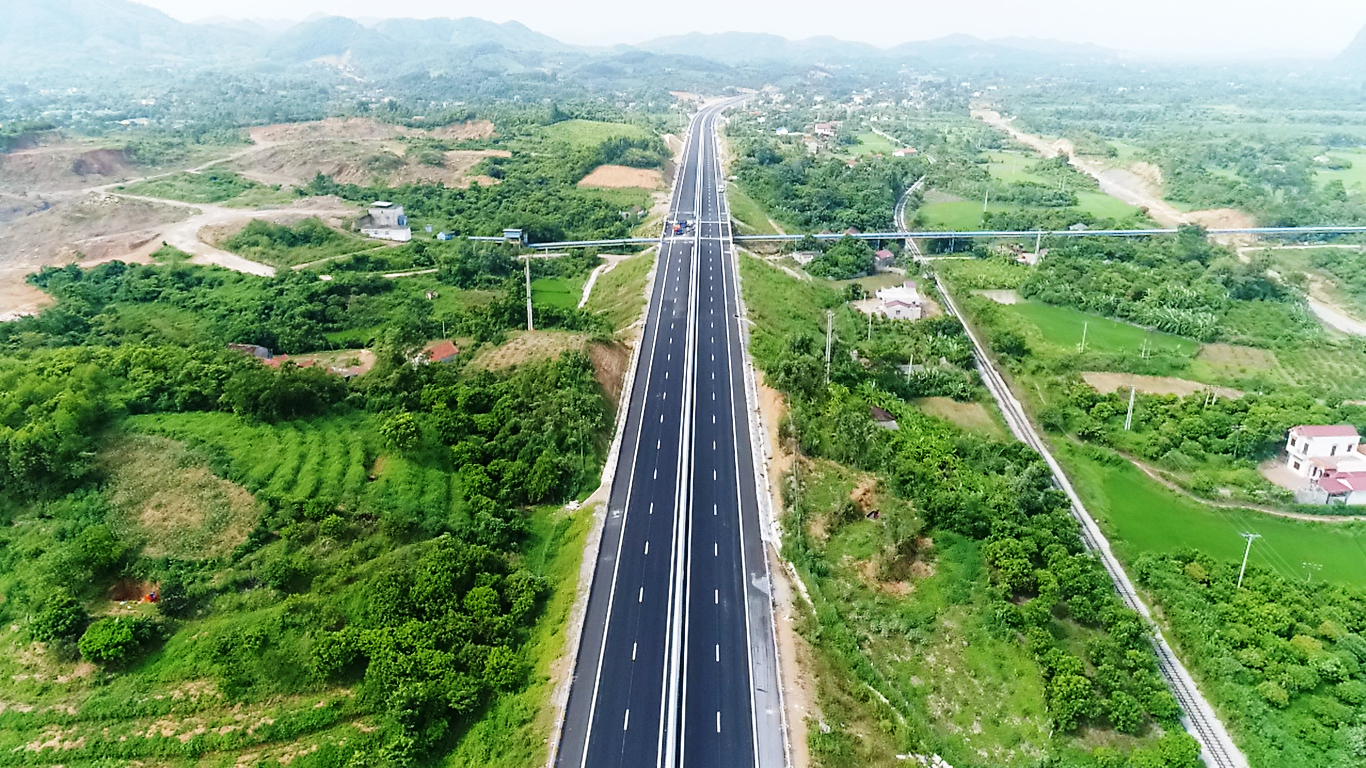 Đường cao tốc: là đường được thiết kế đặc biệt cho xe cộ lưu thông ở tốc độ cao.
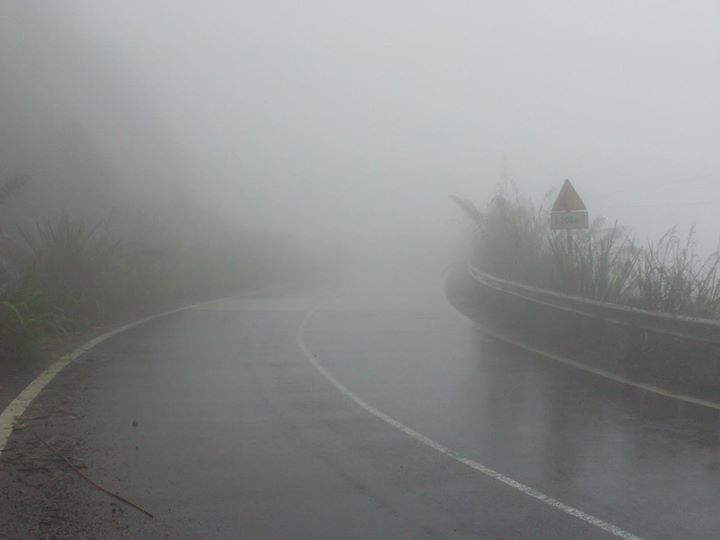 Mịt mù: Không nhìn thấy gì do khói, bụi, hơi nước.
Những cánh cò
	Ông kể ngày xưa, quê của bé có rất nhiều cò.  Mùa xuân, từng đàn cò trắng duyên dáng bây tới.  Chúng lượn trên bầu trời trong xanh rồi hạ cánh xuống những lũy tre. Hằng ngày, cò đi mò tôm, bắt cá ở các ao, hồ, đầm.
	Bây giờ, ao, hồ, đầm phải nhường chỗ cho những tòa nhà cao vút, những con đường cao tốc, những nhà máy tỏa khói mịt mù. Cò chẳng còn nơi kiếm ăn. Cò sợ những âm thanh ồn ào. Thế là chúng bay đi.
	Bé ước ao được thấy những cánh cò trên cánh đồng quê.
						(Theo Hoài Nam)
1
2
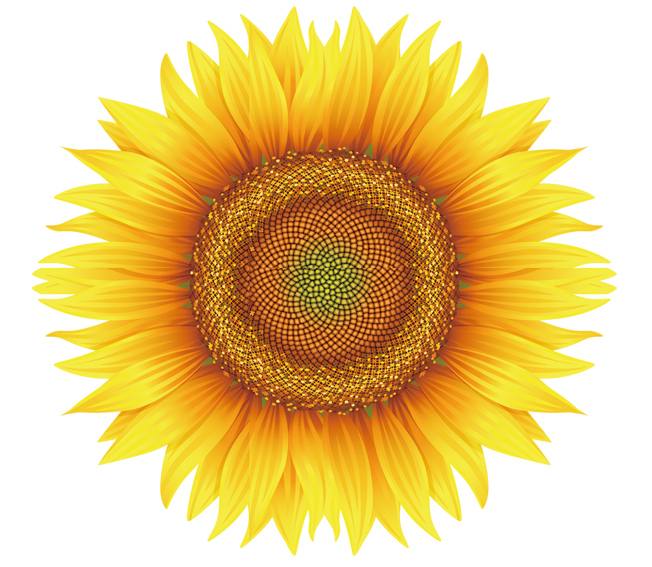 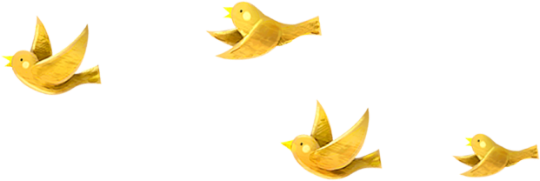 3. Trả lời 
câu hỏi
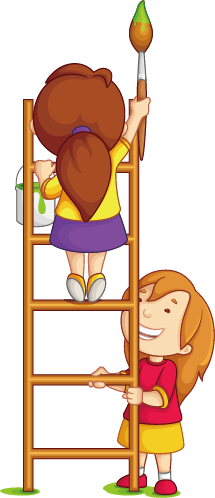 a. Hằng ngày, cò đi mò tôm, bắt cá ở đâu?
Những cánh cò
	Ông kể ngày xưa, quê của bé có rất nhiều cò. Mùa xuân, từng đàn cò trắng duyên dáng bây tới. Chúng lượn trên bầu trời trong xanh rồi hạ cánh xuống những lũy tre. Hằng ngày, cò đi mò tôm, bắt cá ở các ao, hồ, đầm.
	Bây giờ, ao, hồ, đầm phải nhường chỗ cho những tòa nhà cao vút, những con đường cao tốc, những nhà máy tỏa khói mịt mù. Cò chẳng còn nơi kiếm ăn. Cò sợ những âm thanh ồn ào. Thế là chúng bay đi.
	Bé ước ao được thấy những cánh cò trên cánh đồng quê.
						(Theo Hoài Nam)
a. Hằng ngày, cò đi mò tôm, bắt cá ở đâu?
Hằng ngày, cò đi mò tôm, bắt cá ở ao, hồ, đầm.
b. Bây giờ quê của bé, những gì đã thay thế ao, hồ đầm?
c.Điều gì khiến đàn cò sợ hãi?
Những cánh cò
	Ông kể ngày xưa, quê của bé có rất nhiều cò. Mùa xuân, từng đàn cò trắng duyên dáng bây tới. Chúng lượn trên bầu trời trong xanh rồi hạ cánh xuống những lũy tre. Hằng ngày, cò đi mò tôm, bắt cá ở các ao, hồ, đầm.
	Bây giờ, ao, hồ, đầm phải nhường chỗ cho những tòa nhà cao vút, những con đường cao tốc, những nhà máy tỏa khói mịt mù. Cò chẳng còn nơi kiếm ăn. Cò sợ những âm thanh ồn ào. Thế là chúng bay đi.
	Bé ước ao được thấy những cánh cò trên cánh đồng quê.
						(Theo Hoài Nam)
a. Hằng ngày, cò đi mò tôm, bắt cá ở đâu?
Hằng ngày, cò đi mò tôm, bắt cá ở ao, hồ, đầm.
b. Bây giờ quê của bé, những gì đã thay thế ao, hồ đầm?
Bây giờ, ở quê bé, thay thế cho ao, hồ, đầm là những tòa nhà cao vút, những con đường cao tốc, những nhà máy tỏa khói mịt mù.
c. Điều gì khiến đàn cò sợ hãi?
Những cánh cò
	Ông kể ngày xưa, quê của bé có rất nhiều cò. Mùa xuân, từng đàn cò trắng duyên dáng bây tới. Chúng lượn trên bầu trời trong xanh rồi hạ cánh xuống những lũy tre. Hằng ngày, cò đi mò tôm, bắt cá ở các ao, hồ, đầm.
	Bây giờ, ao, hồ, đầm phải nhường chỗ cho những tòa nhà cao vút, những con đường cao tốc, những nhà máy tỏa khói mịt mù. Cò chẳng còn nơi kiếm ăn. Cò sợ những âm thanh ồn ào. Thế là chúng bay đi.
	Bé ước ao được thấy những cánh cò trên cánh đồng quê.
						(Theo Hoài Nam)
a. Hằng ngày, cò đi mò tôm, bắt cá ở đâu?
Hằng ngày, cò đi mò tôm, bắt cá ở các ao, hồ, đầm.
b. Bây giờ quê của bé, những gì đã thay thế ao, hồ đầm?
Bây giờ, ở quê bé, thay thế cho ao, hồ, đầm là những tòa nhà cao vút, những con đường cao tốc, những nhà máy tỏa khói mịt mù.
c. Điều gì khiến đàn cò sợ hãi?
Những âm thanh ồn ào khiến đàn cò sợ hãi.
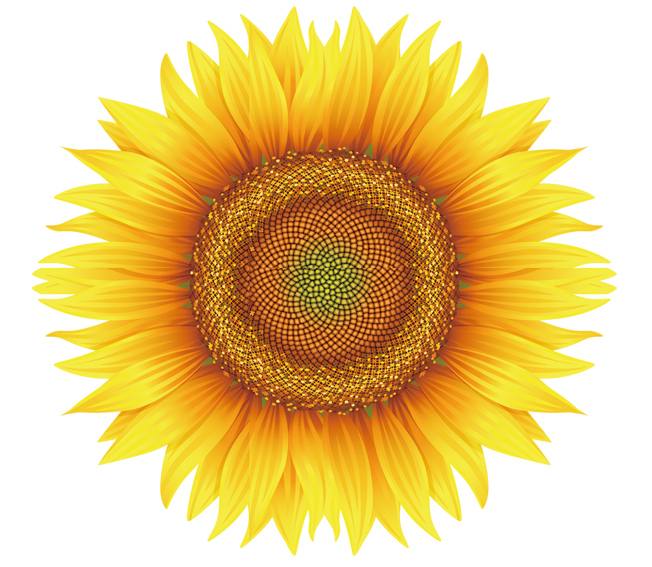 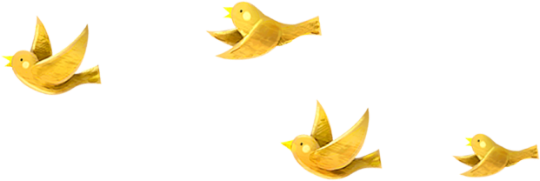 Viết vào vở
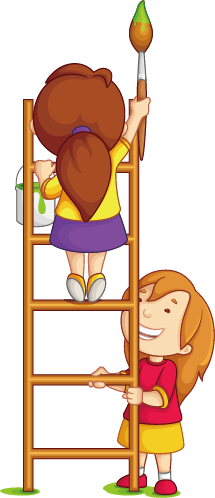 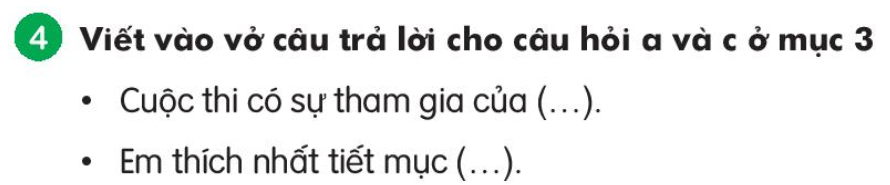 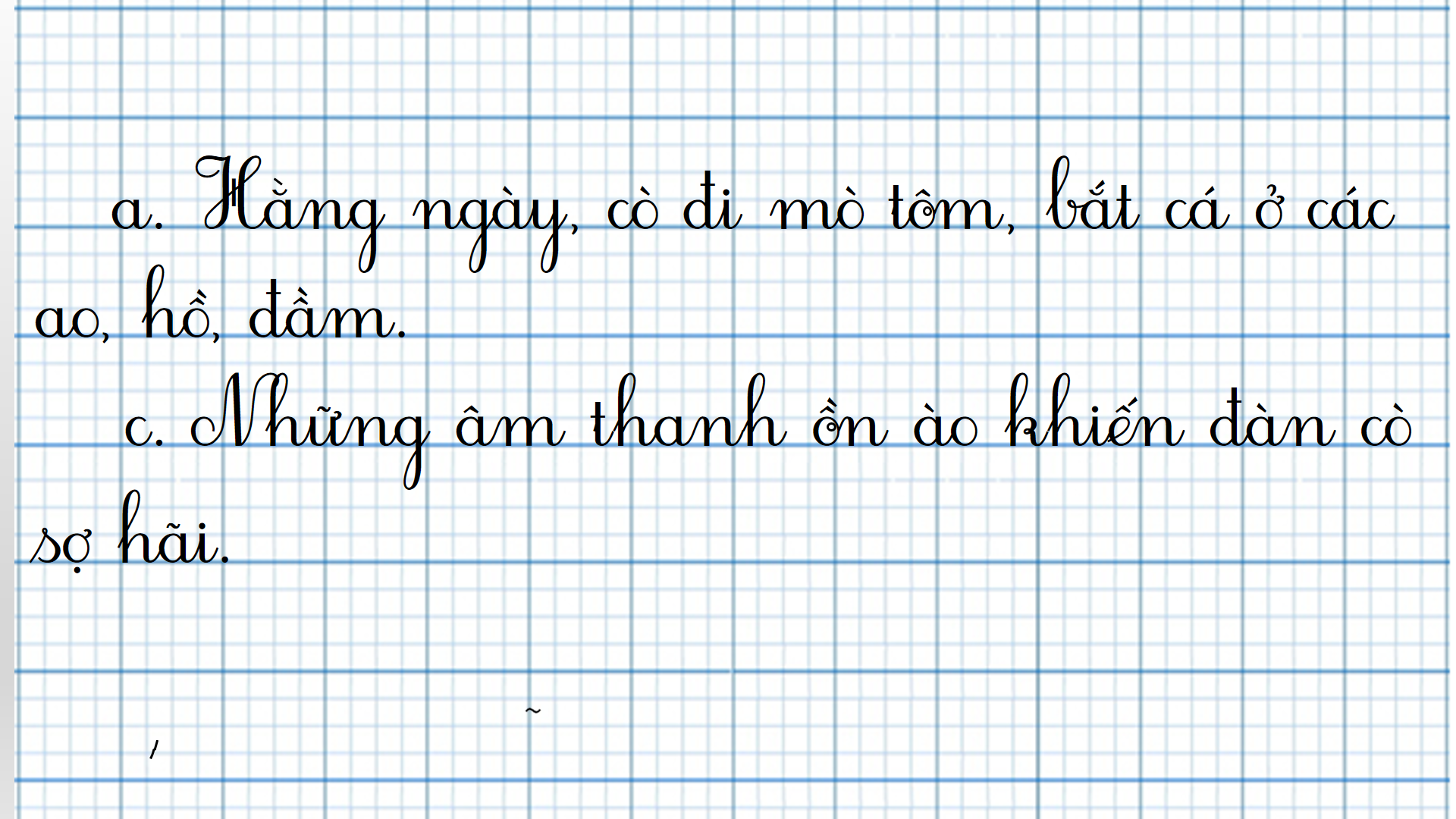 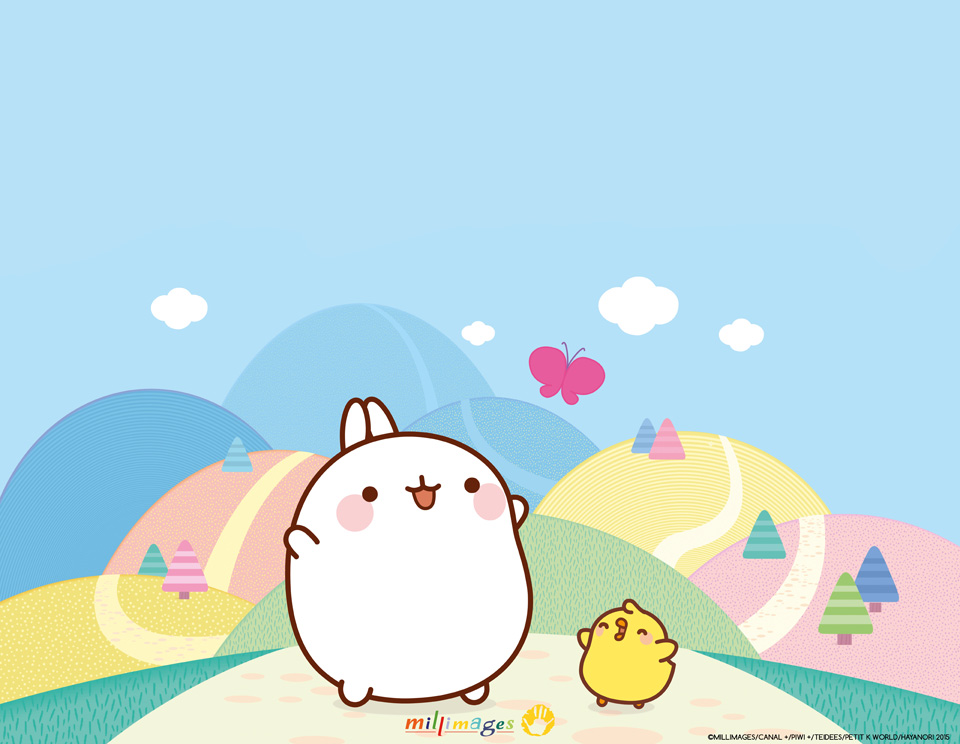 HẸN GẶP LẠI CÁC CON!
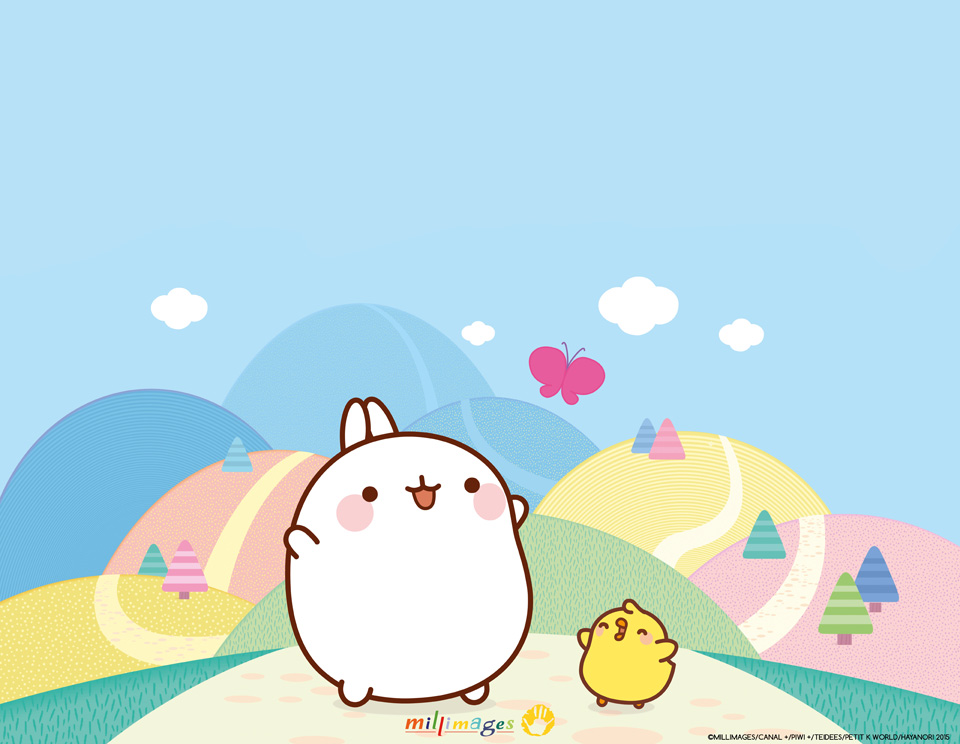 Hi Tớ là thỏ morang!
Các cậu có thấy tớ đáng yêu không nào? Mẹ tớ nhờ tớ đi thu hoạch cà rốt Để mang về nấu cơm, mỗi một củ cà rốt đều có một chướng ngại vật đó là phải trả lời đúng các câu hỏi. Các cậu hãy giúp tớ trả lời đúng các câu hỏi đó để tớ nhé!
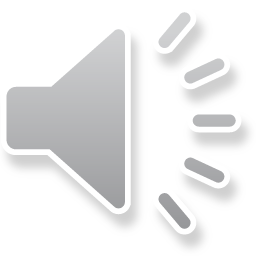 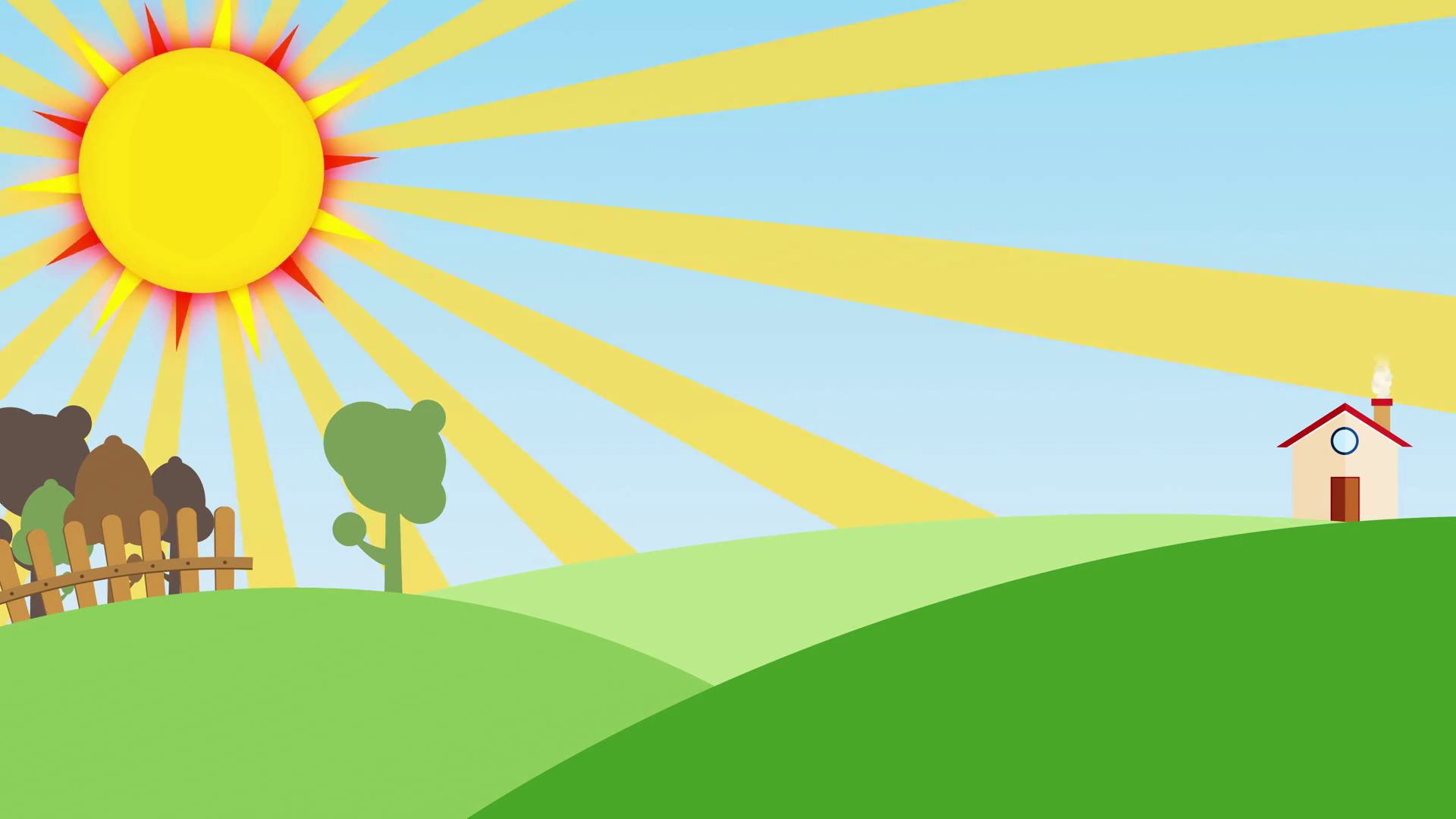 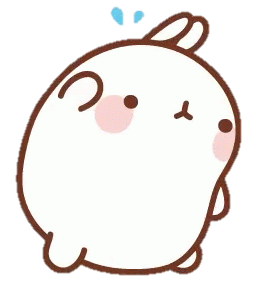 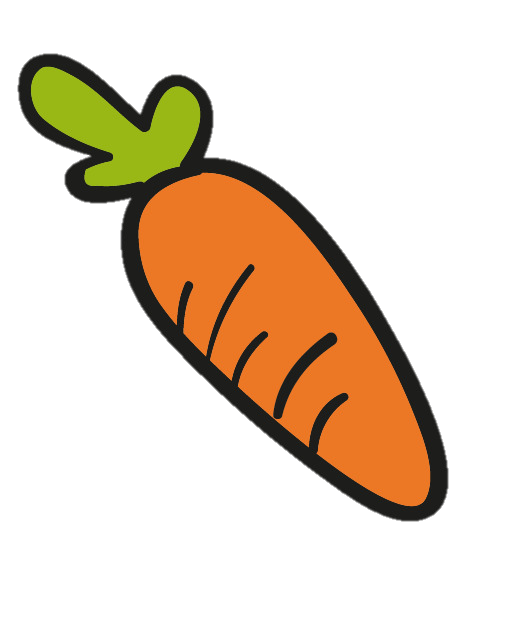 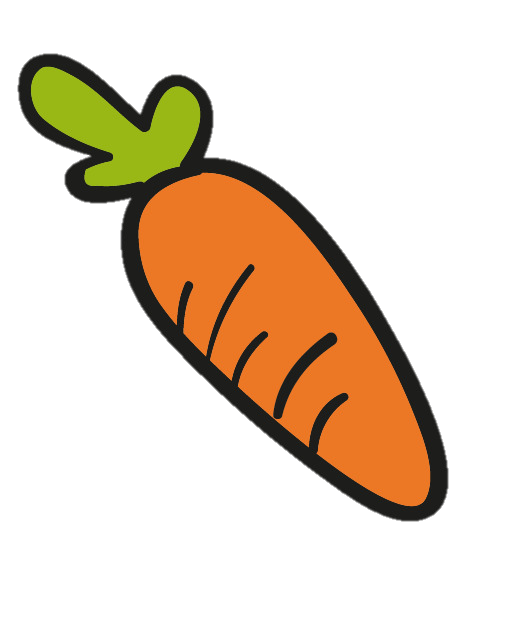 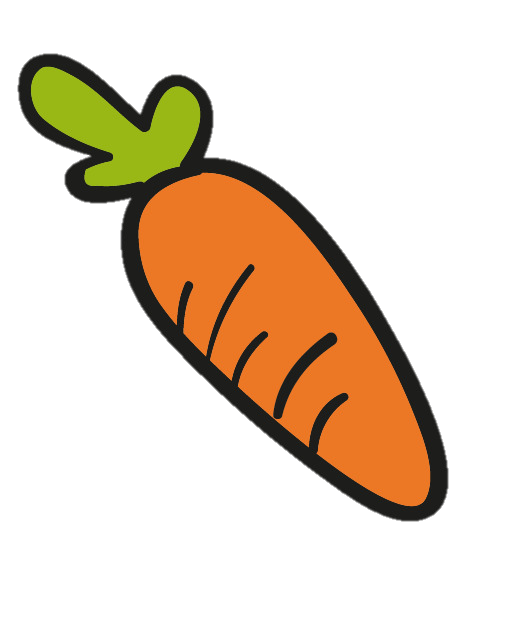 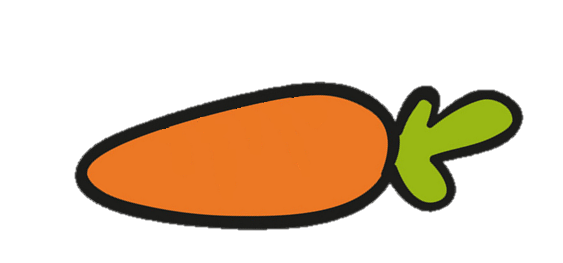 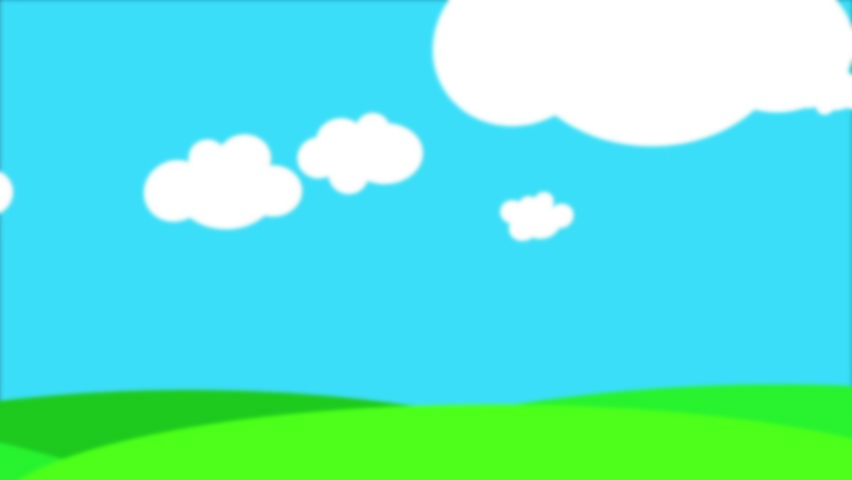 Nêu tên bài tập đọc hôm trước vừa học.
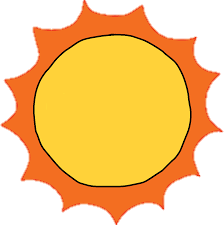 8
Những cánh cò
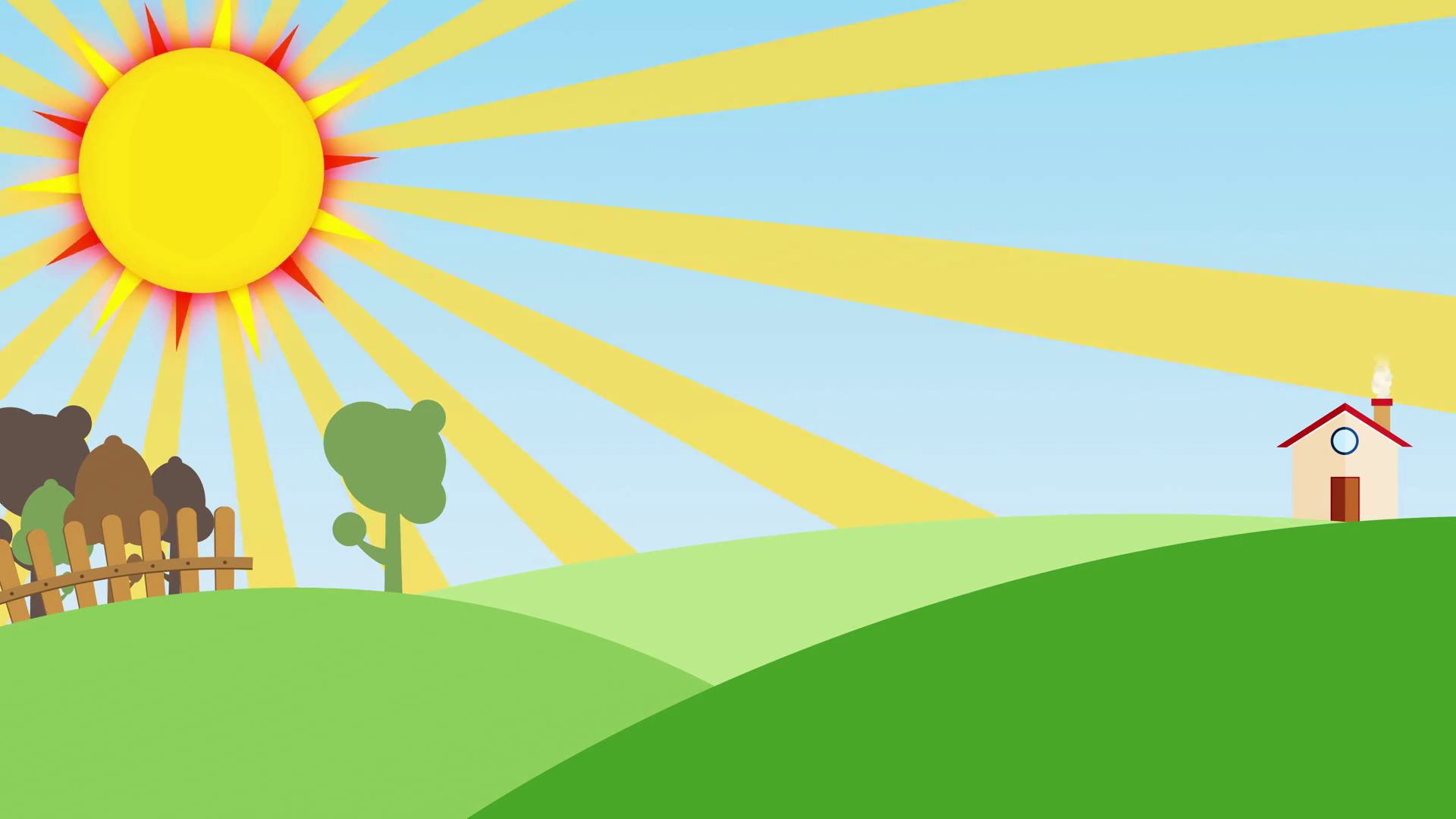 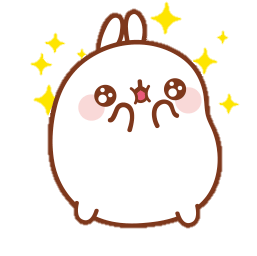 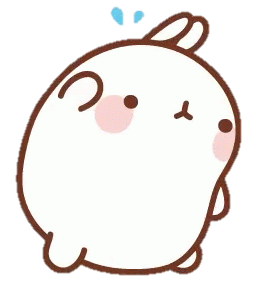 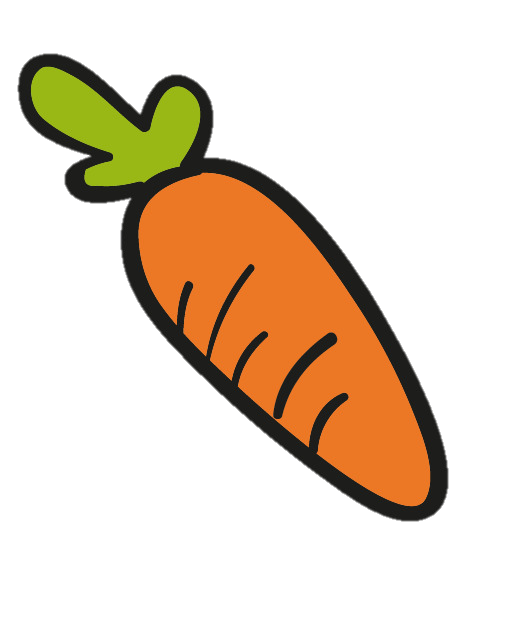 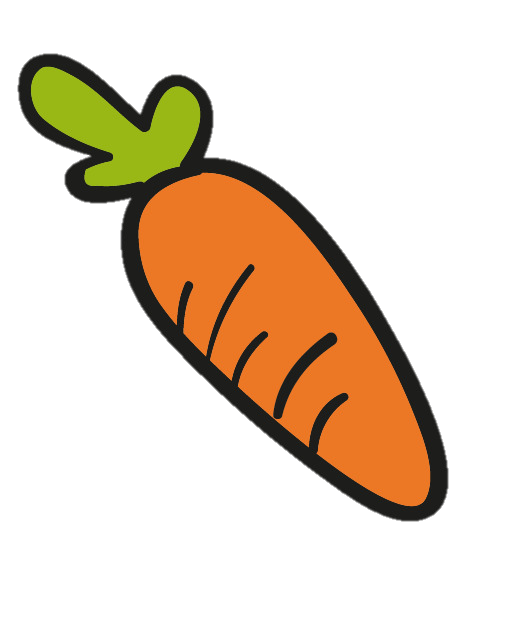 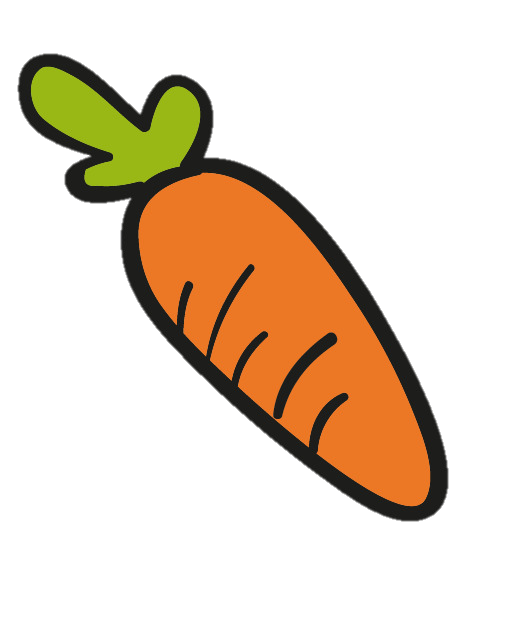 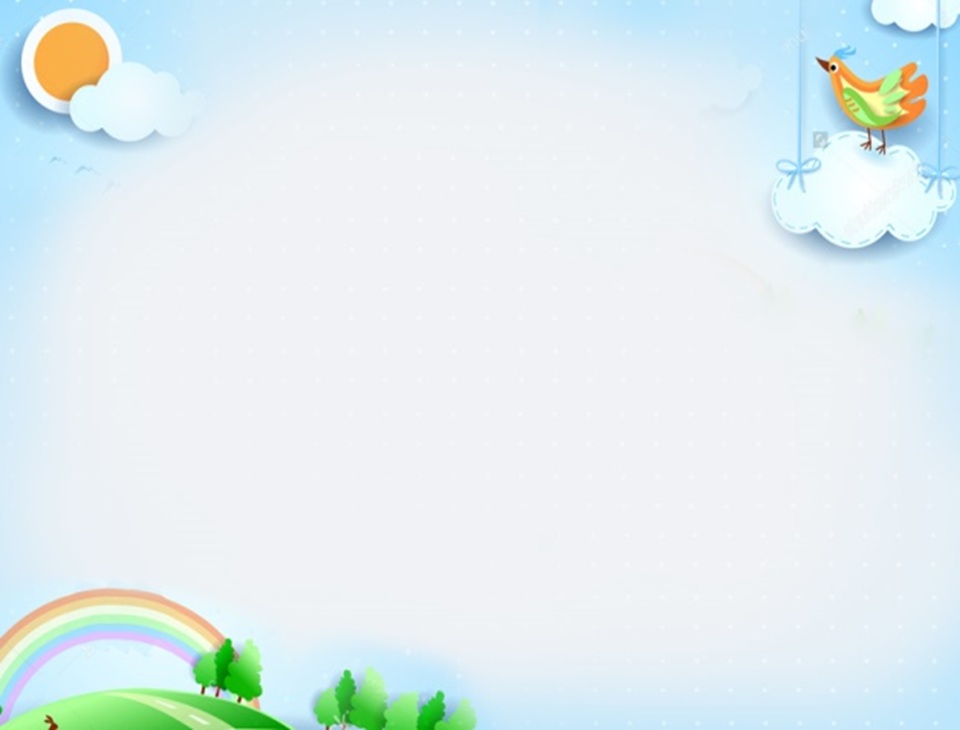 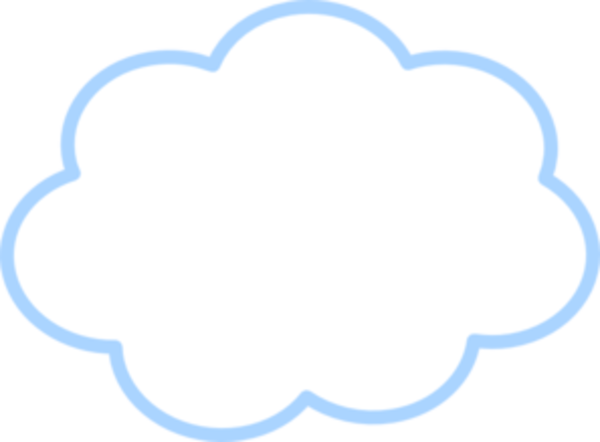 Đọc bài “Những cánh cò”.
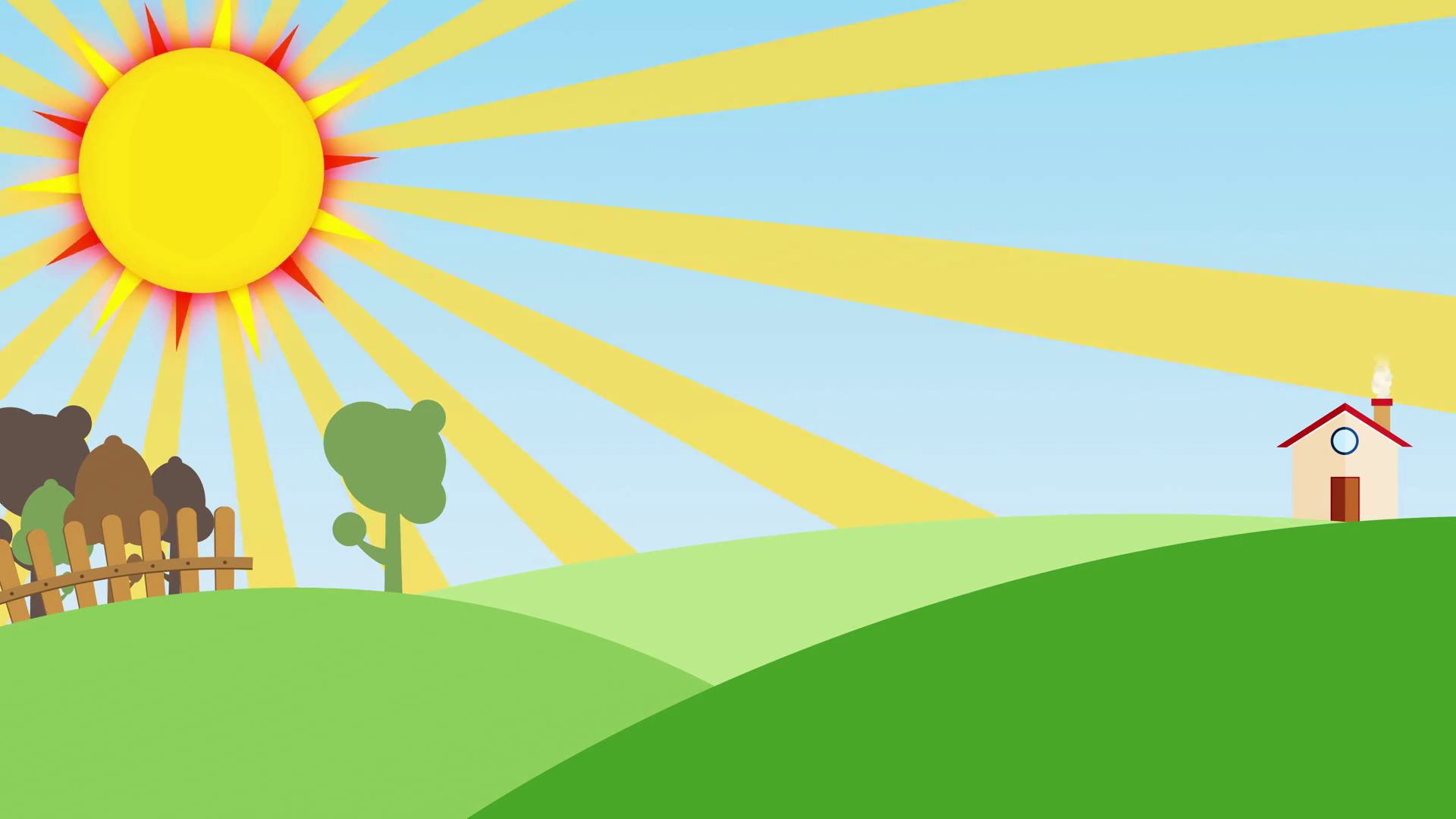 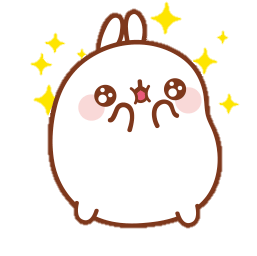 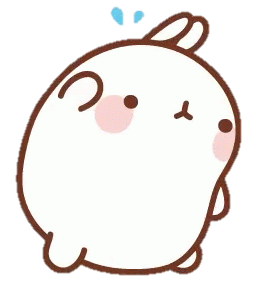 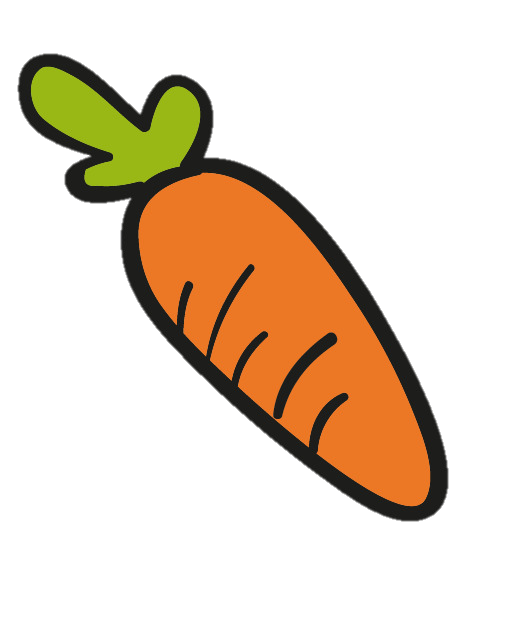 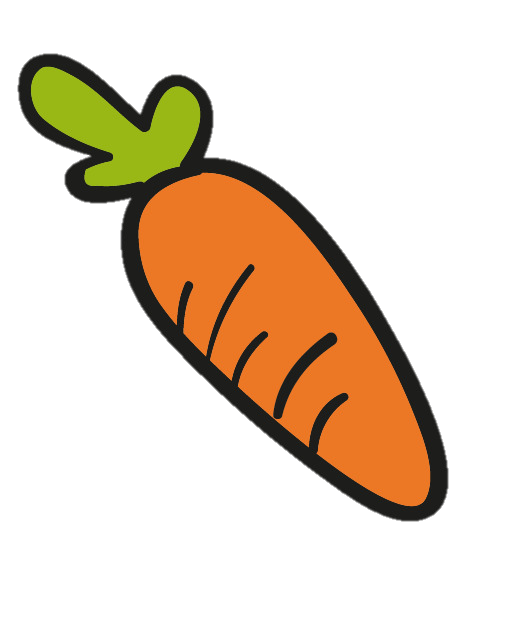 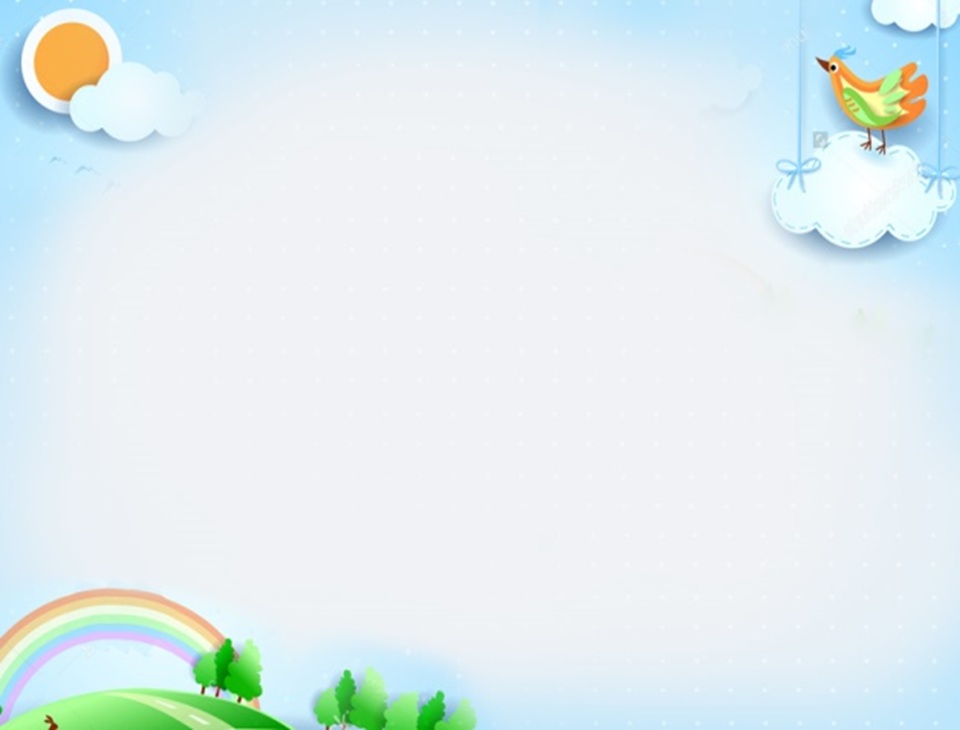 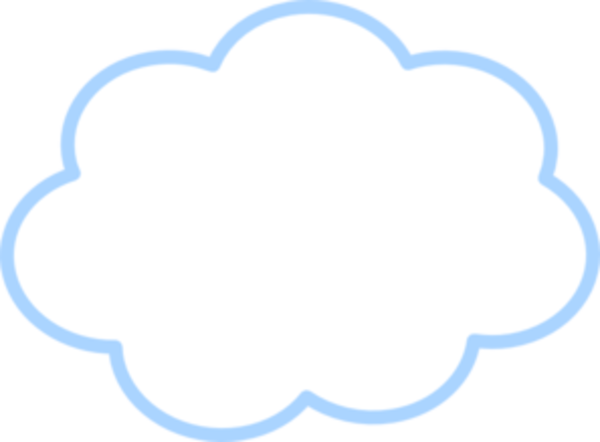 Bây giờ, ở quê bé, những gì đã thay thế cho ao, hồ, đầm?
Bây giờ, ở quê bé, thay thế cho ao, hồ, đầm là những tòa nhà cao vút, những con đường cao tốc, những nhà máy tỏa khói mịt mù.
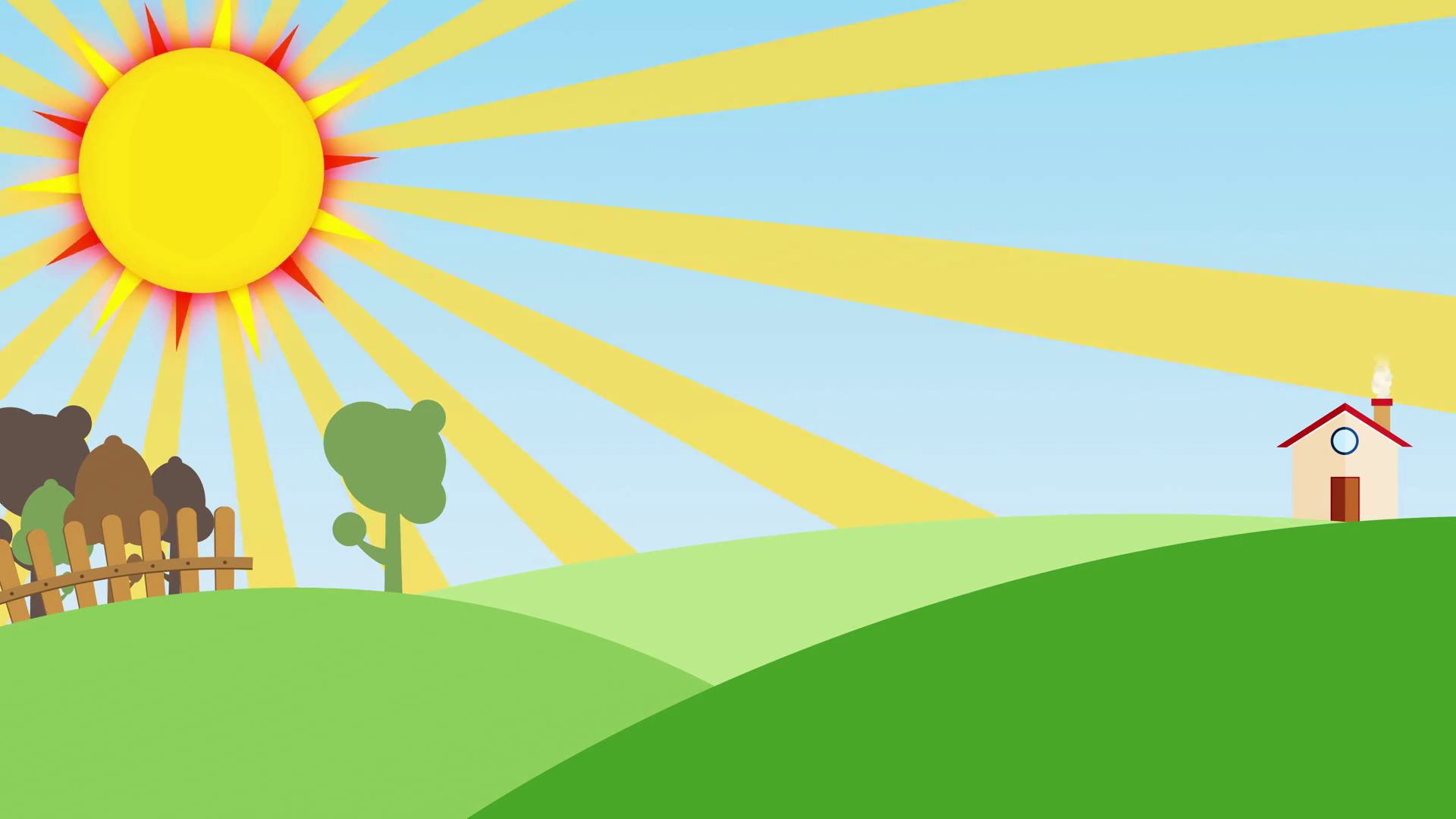 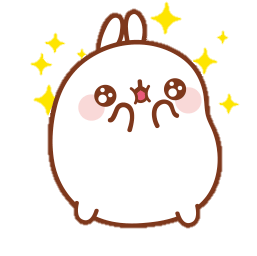 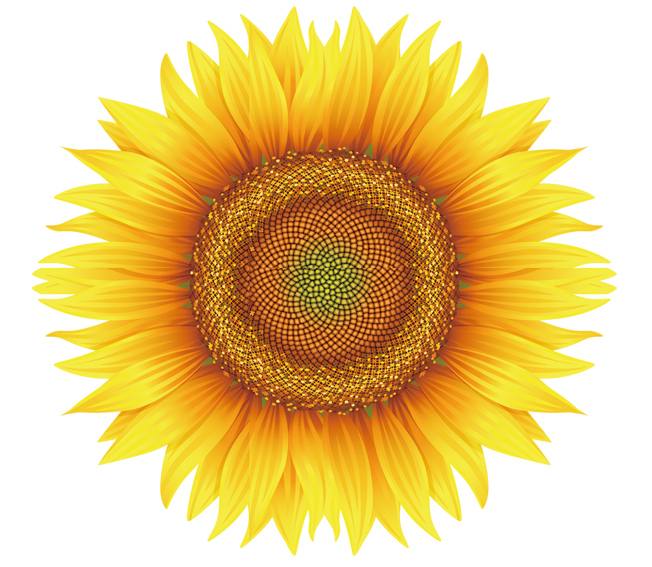 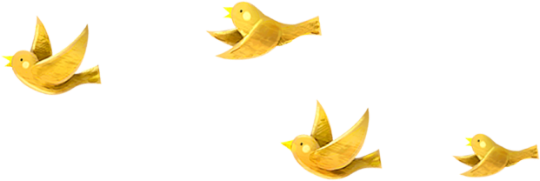 Chọn từ ngữ
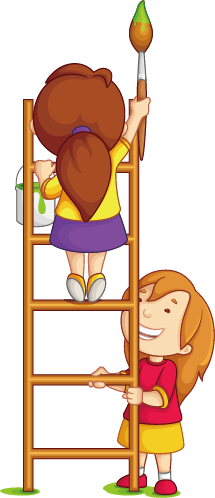 5. Chọn từ ngữ để hoàn thiện câu và viết câu vào vở
ao hồ
ồn ào
đường cao tốc
ngọn cây
trong xanh
(…..)
a. Đàn chim đậu trên những                 cao vút.
(…..)
b. Từng áng mây trắng nhẹ trôi trên bầu trời                  .
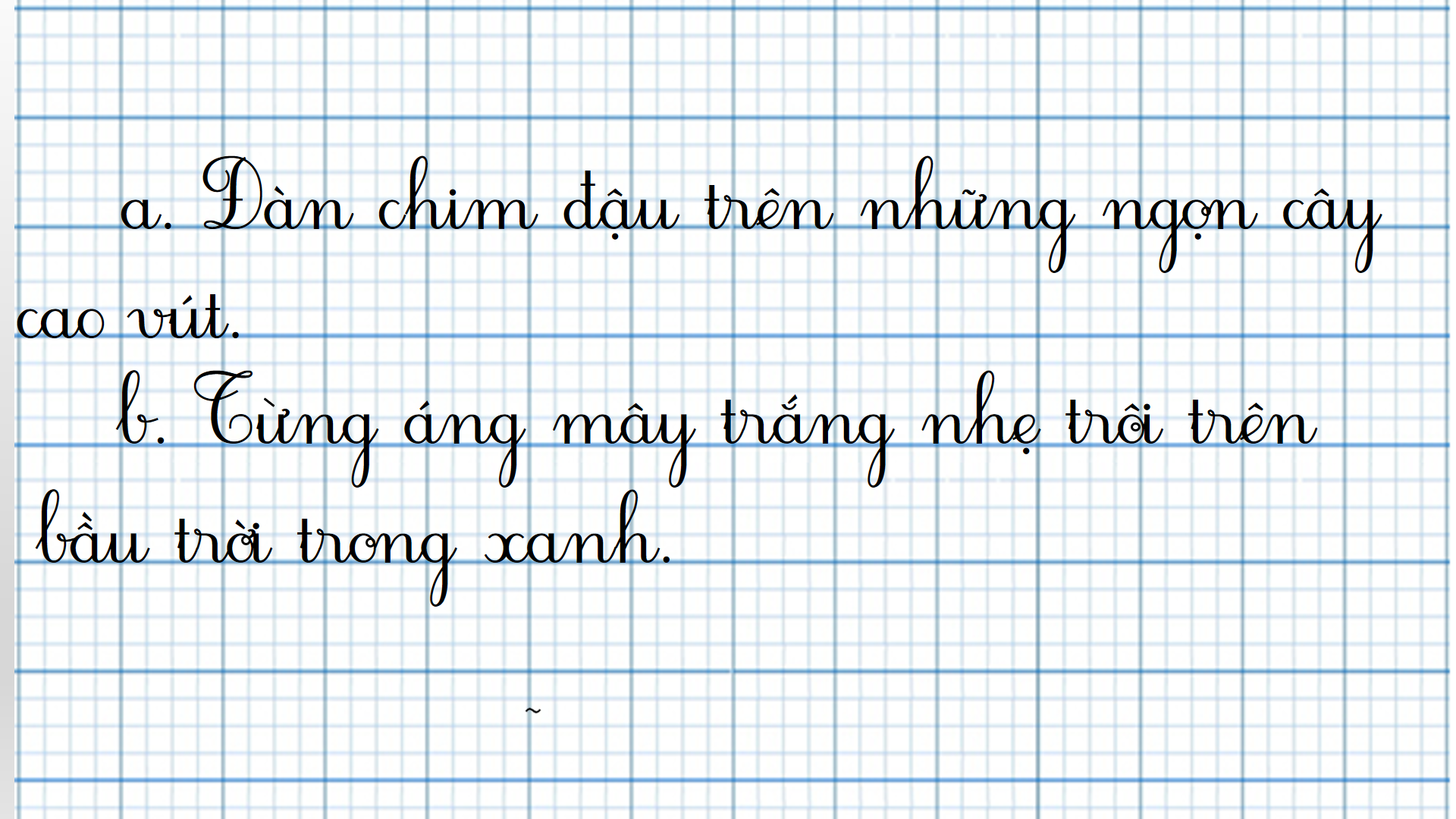 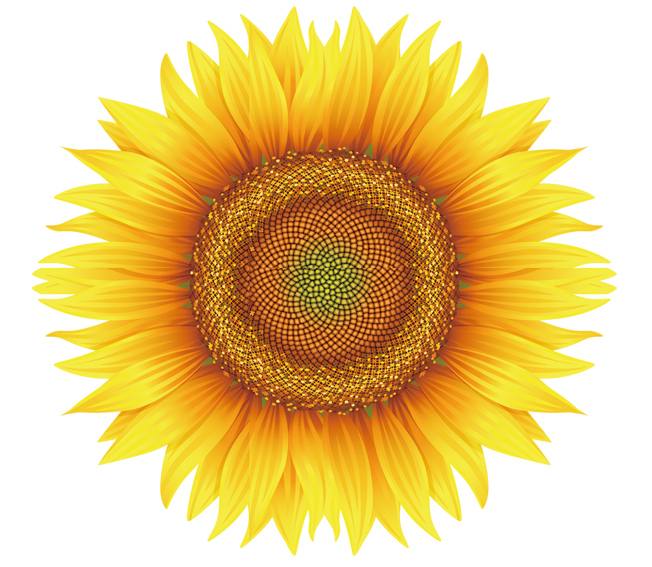 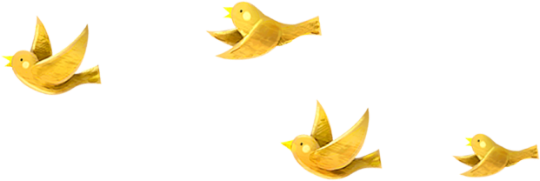 Quan sát tranh
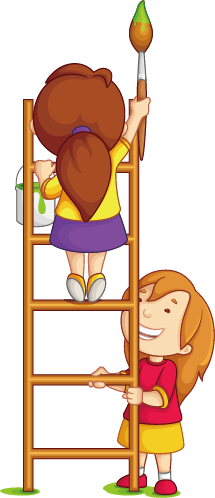 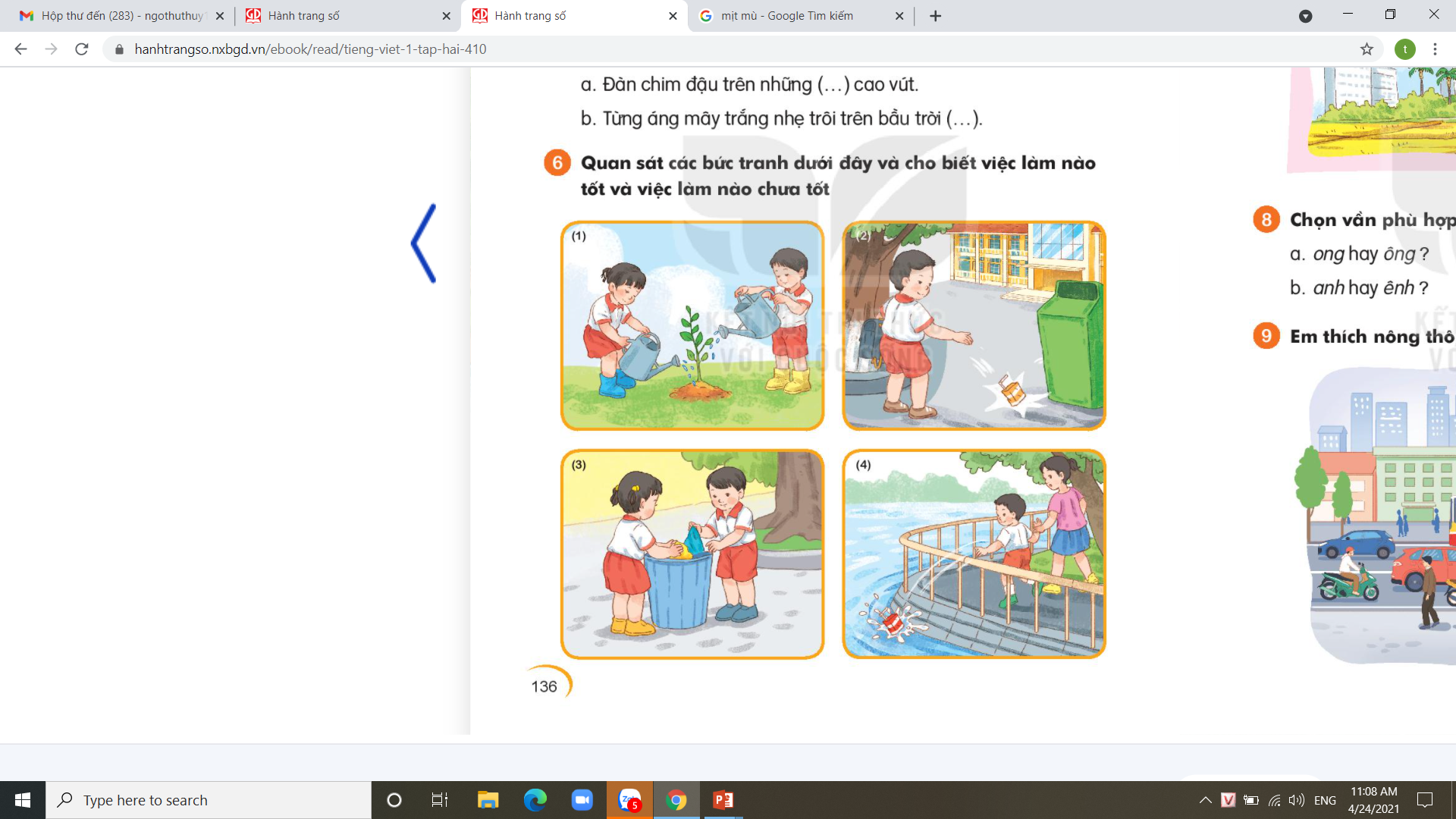 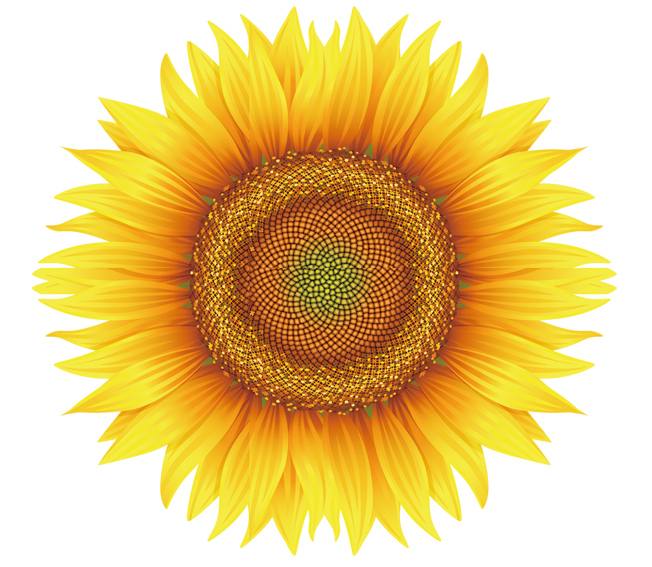 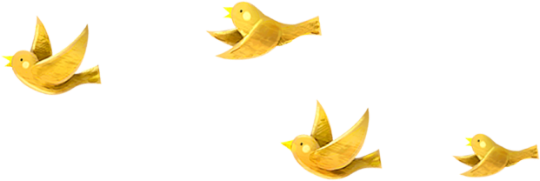 Nghe viết
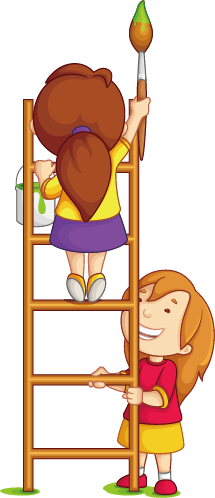 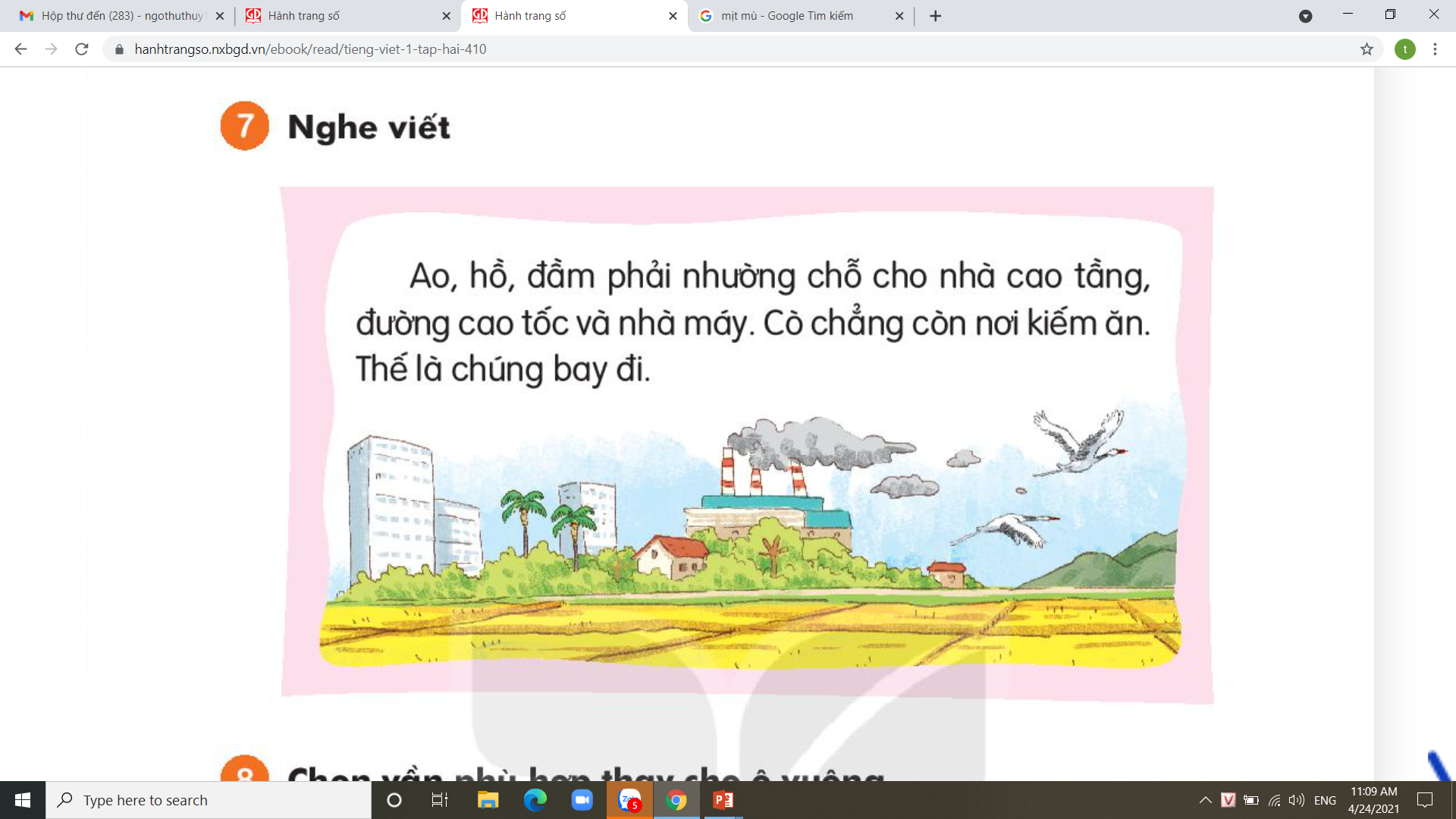 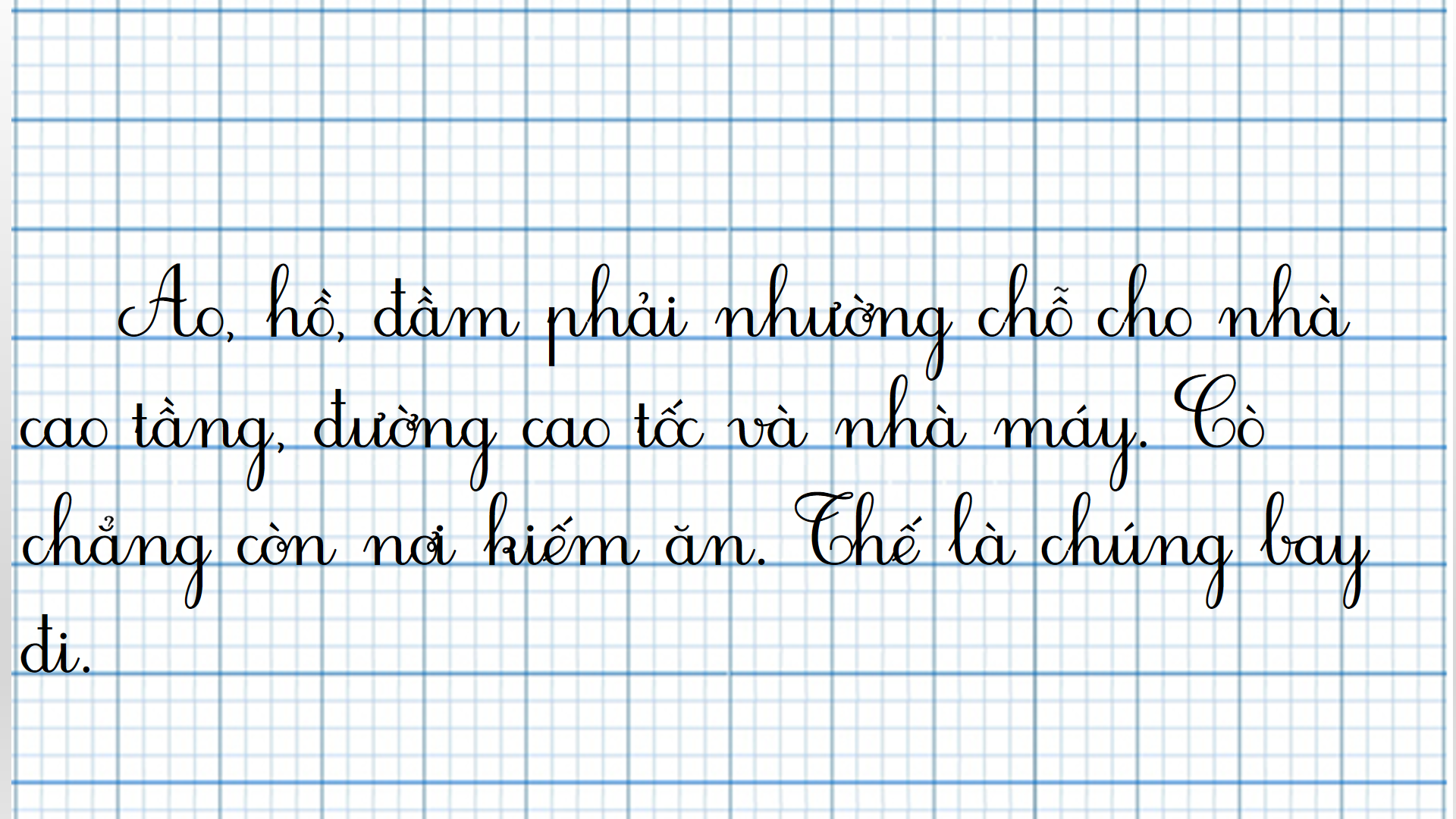 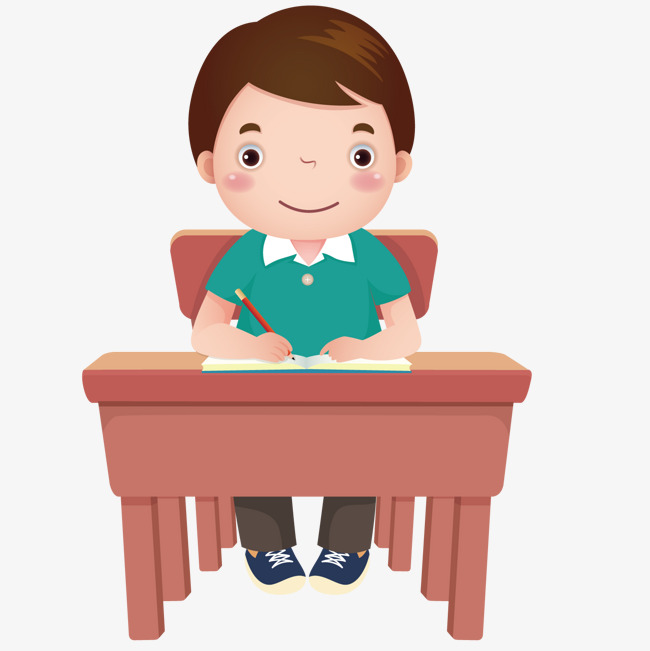 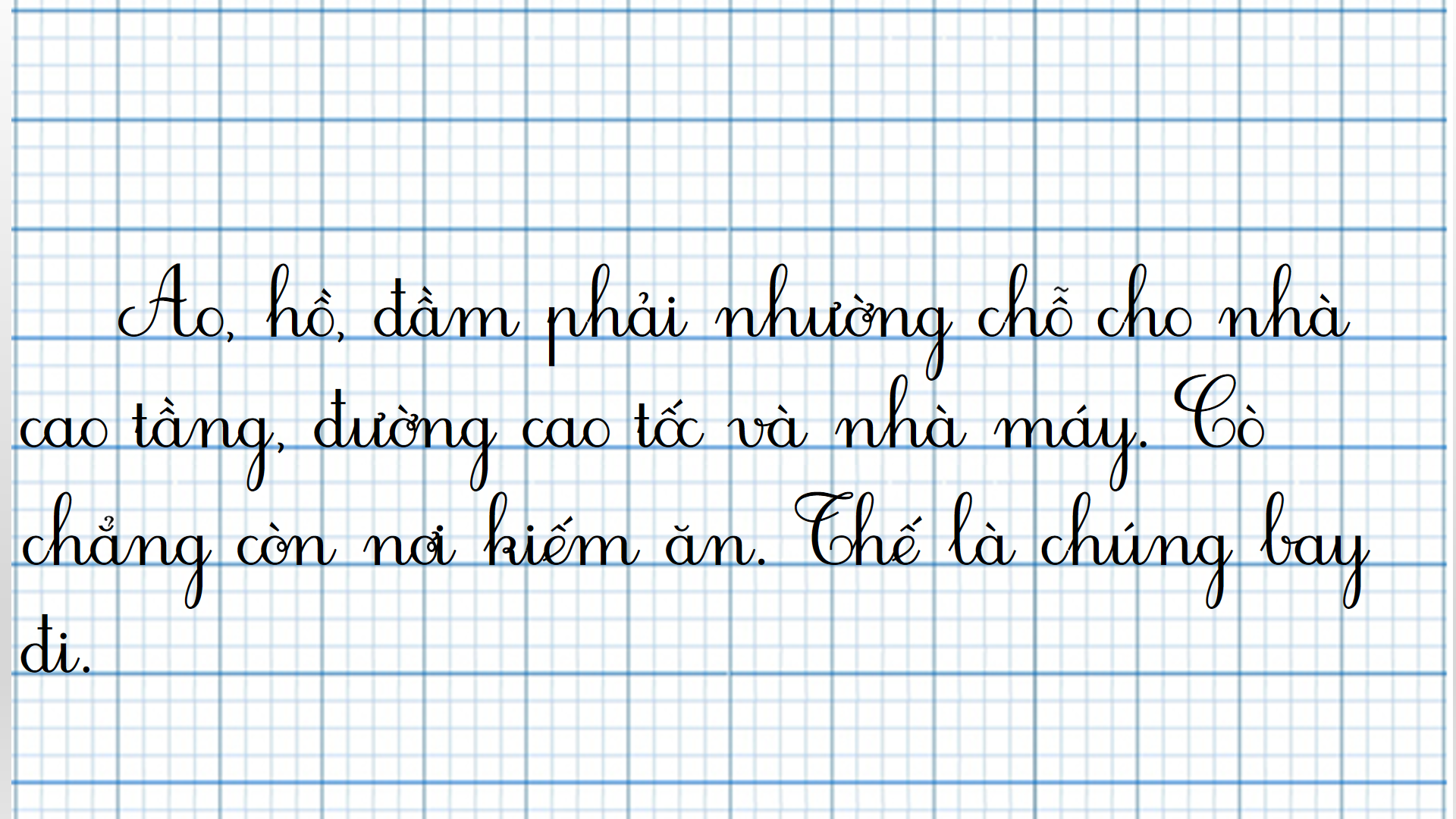 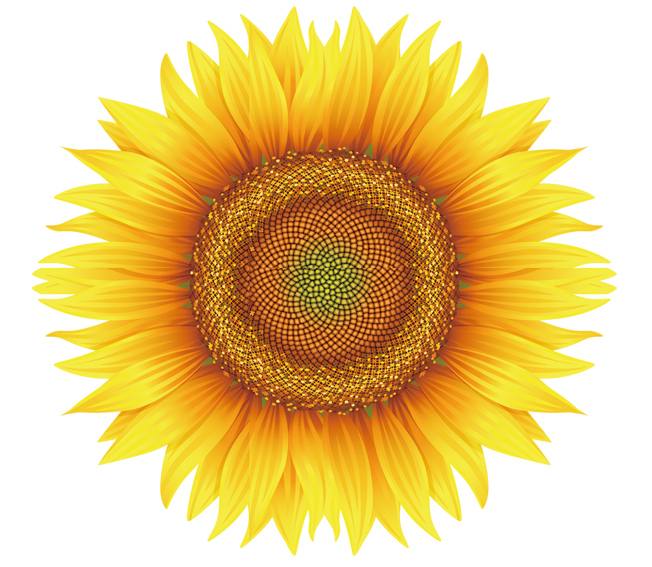 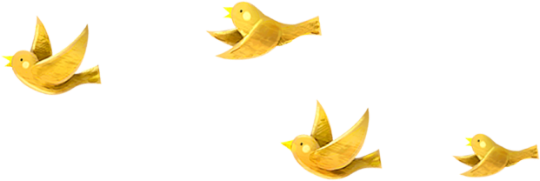 Chọn từ ngữ
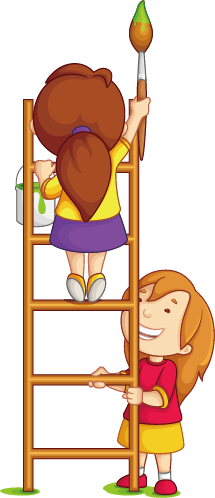 8. Chọn chữ phù hợp thay cho ô vuông.
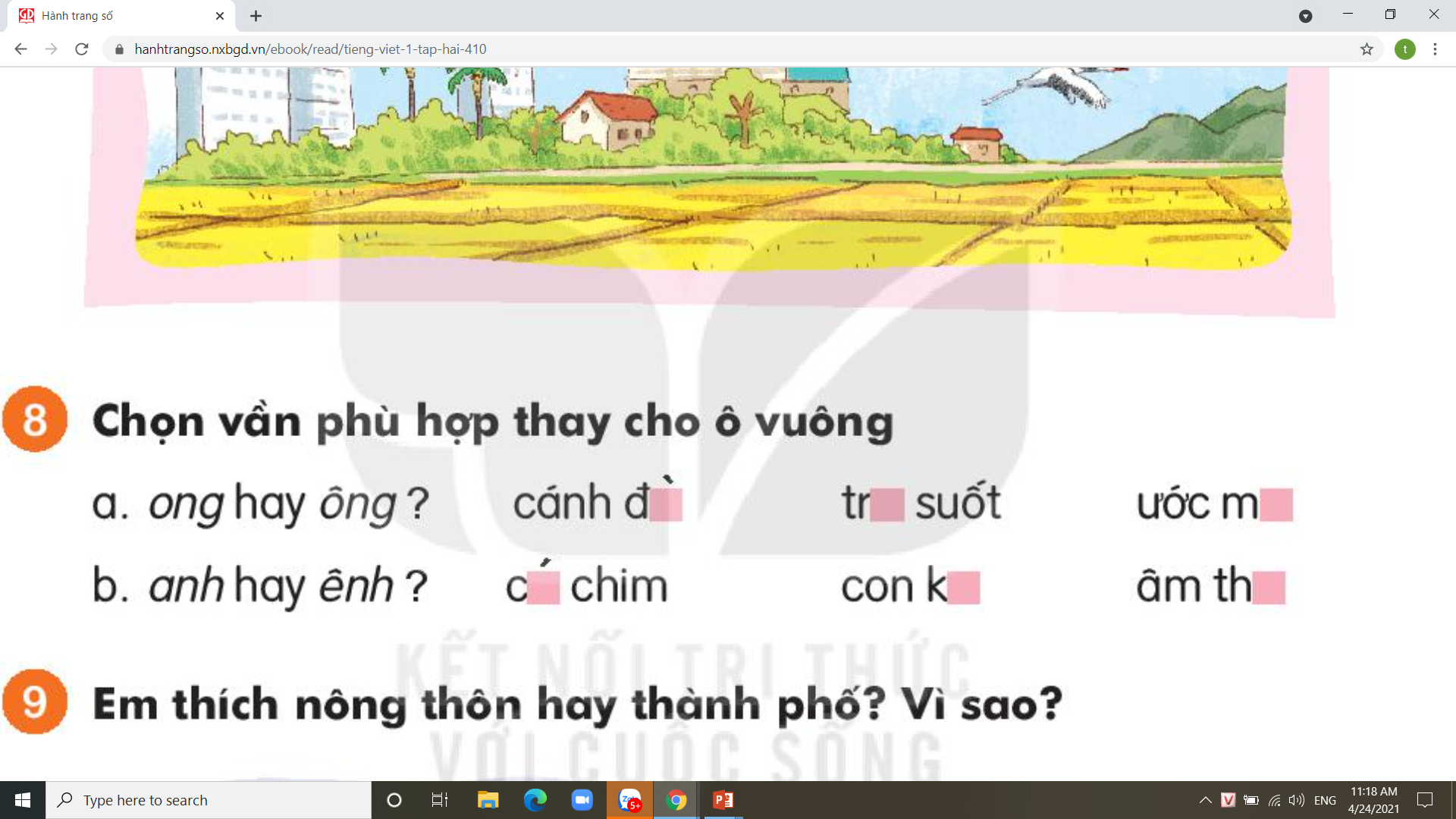 ước mong
cánh đồng
trong suốt
con kênh
âm thanh
cánh chim
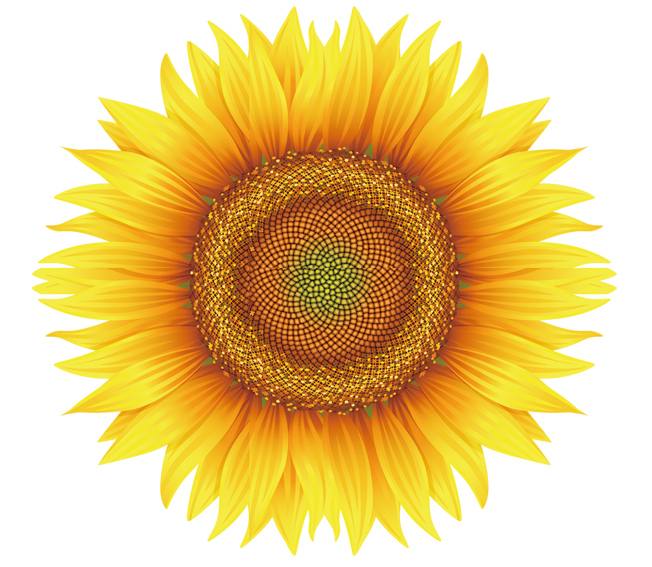 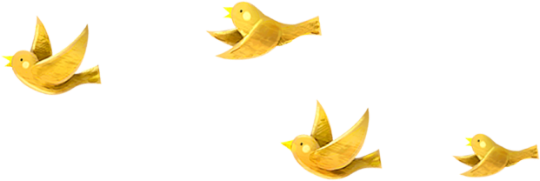 Quan sát tranh
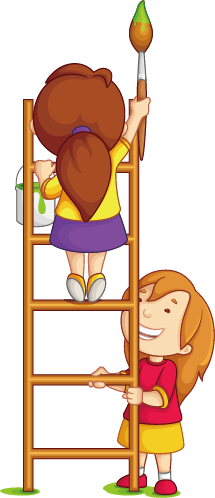 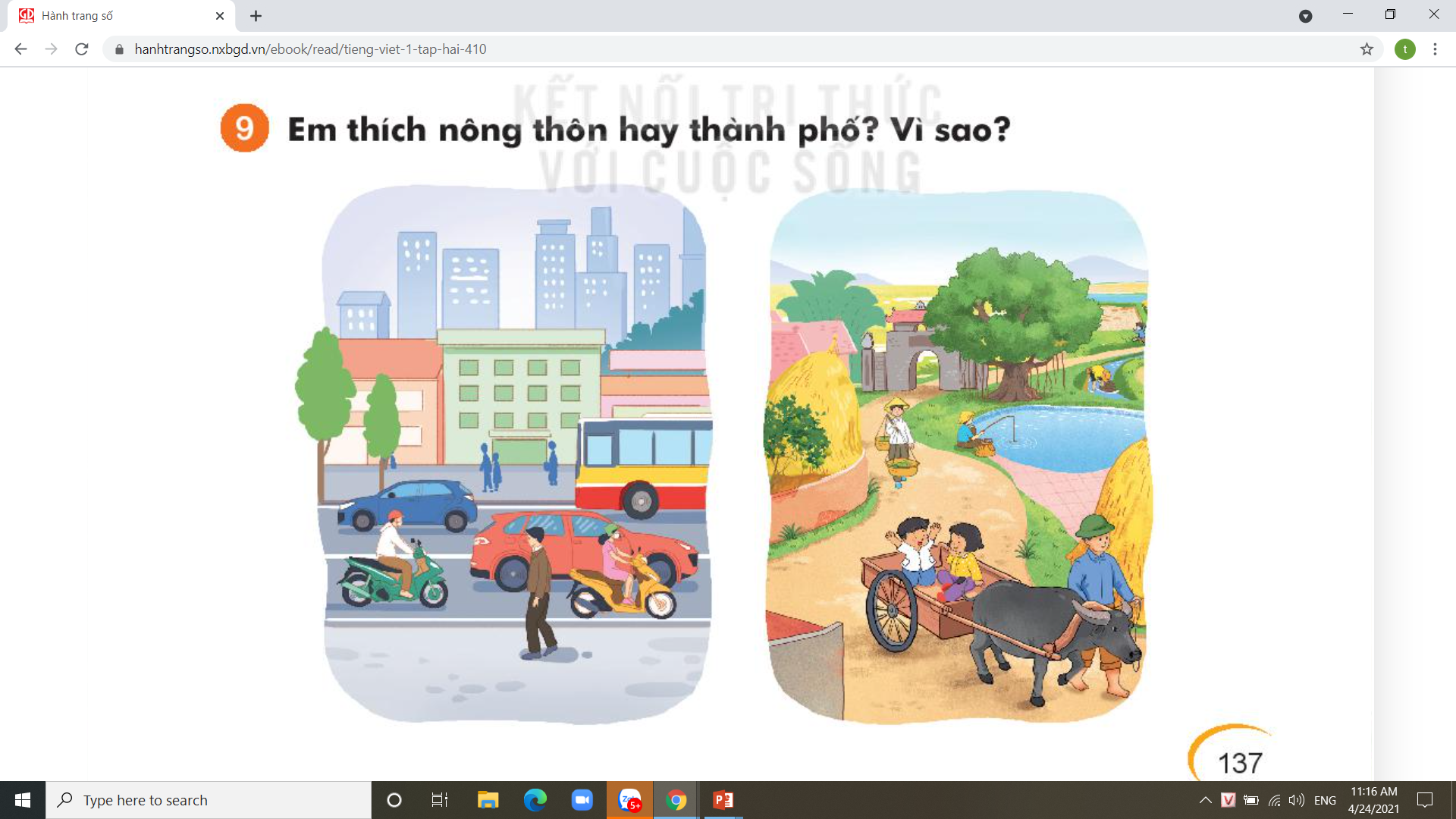 Thảo luận nhóm
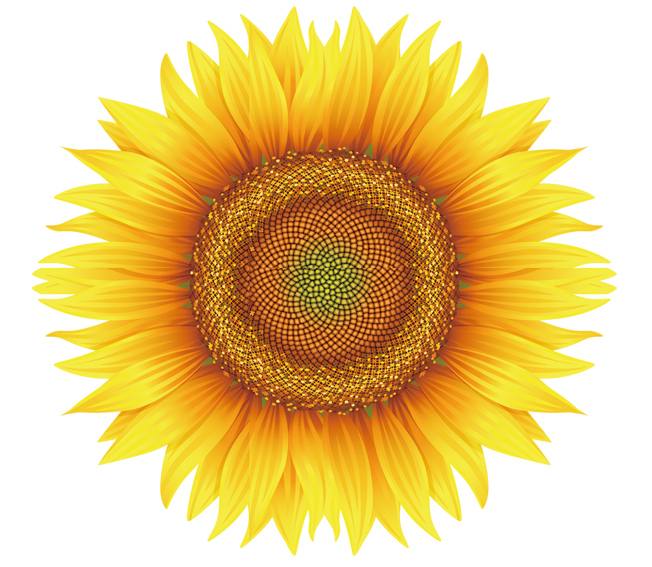 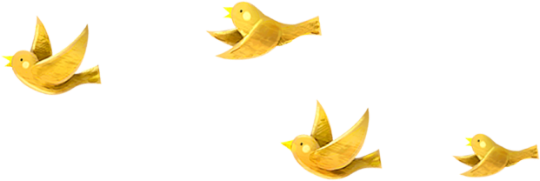 Kết nối
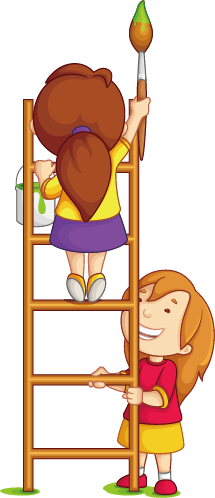